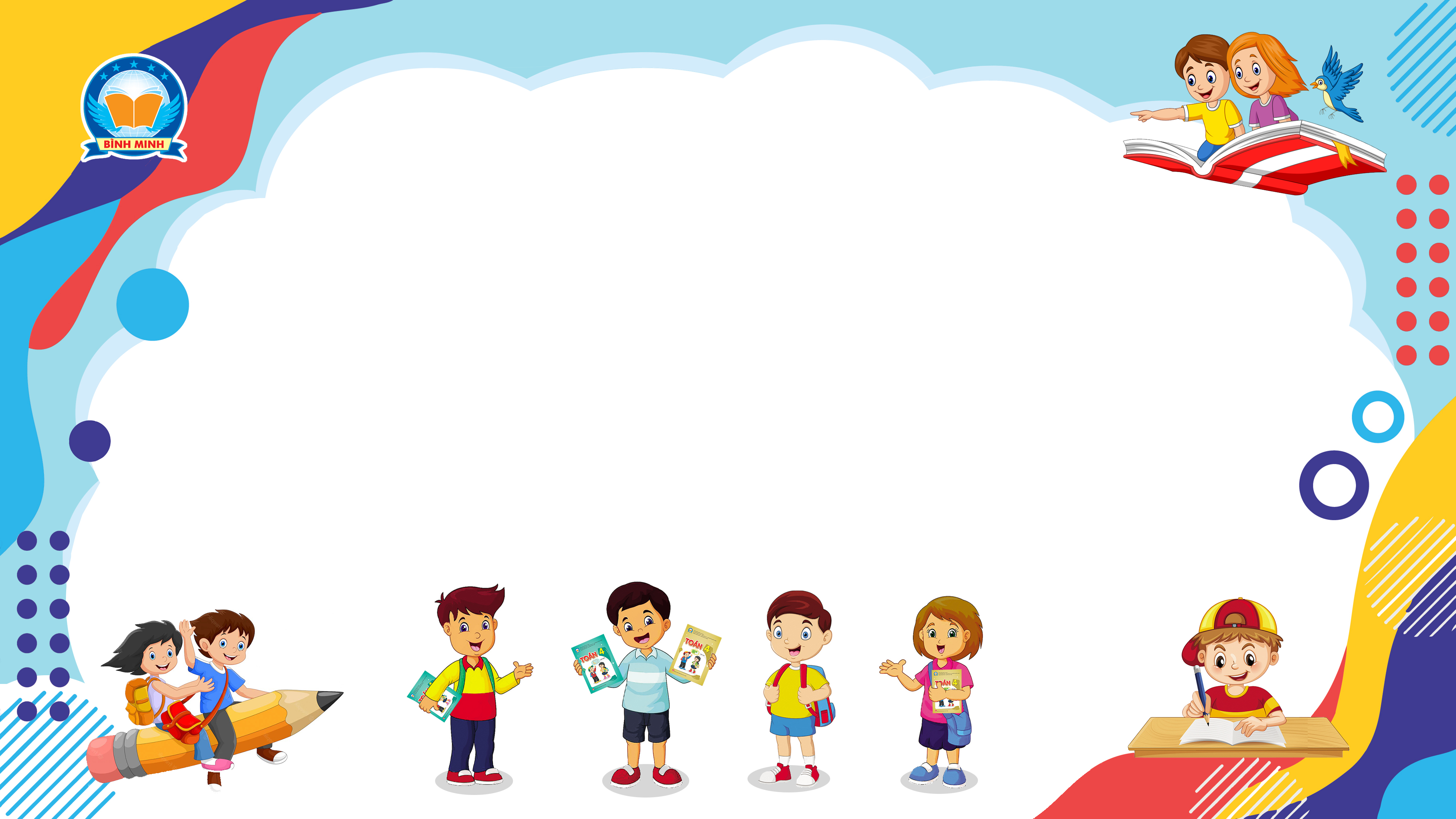 Bài 9
TÌM SỐ HẠNG CHƯA BIẾT
TRONG PHÉP CỘNG
(Sách giáo khoa Toán 3 - Tập một - Trang 14)
Thứ … ngày … tháng … năm ….
Bài 9
Tìm số hạng chưa biết 
trong phép cộng
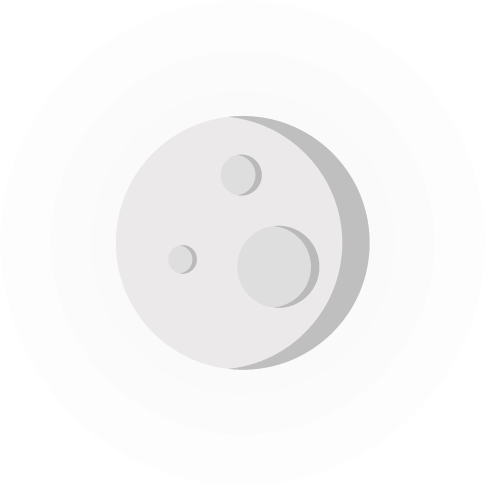 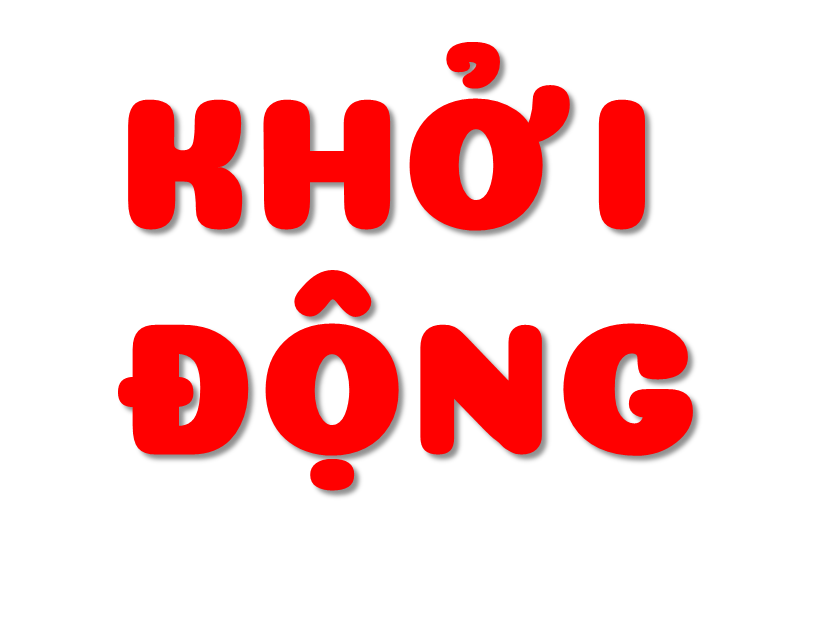 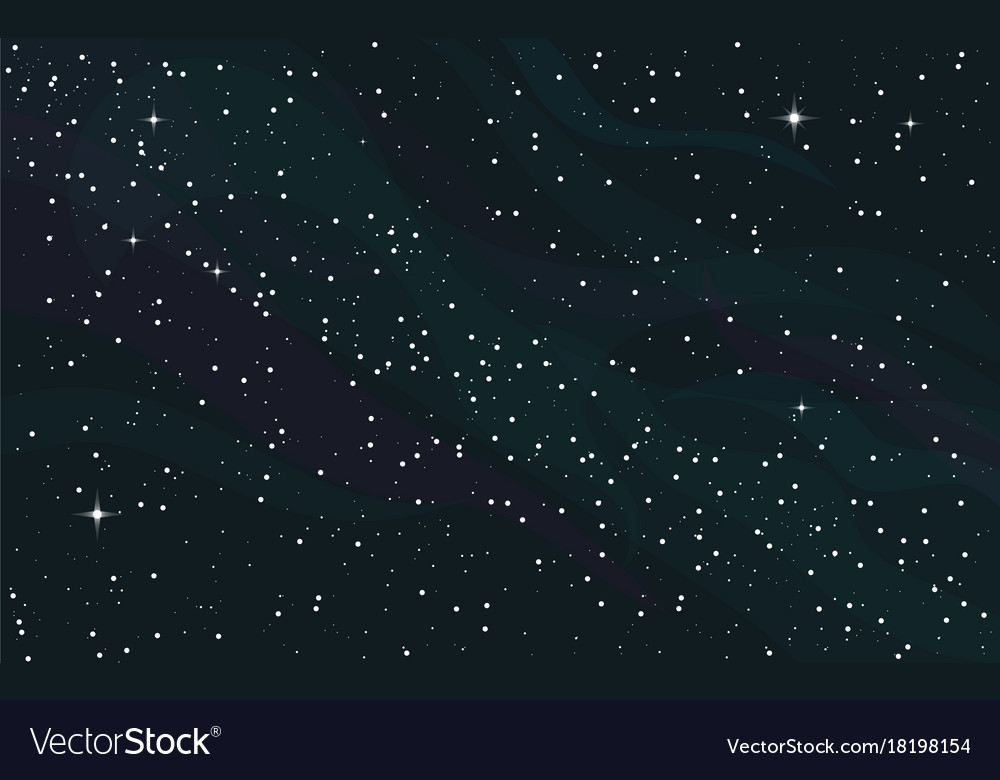 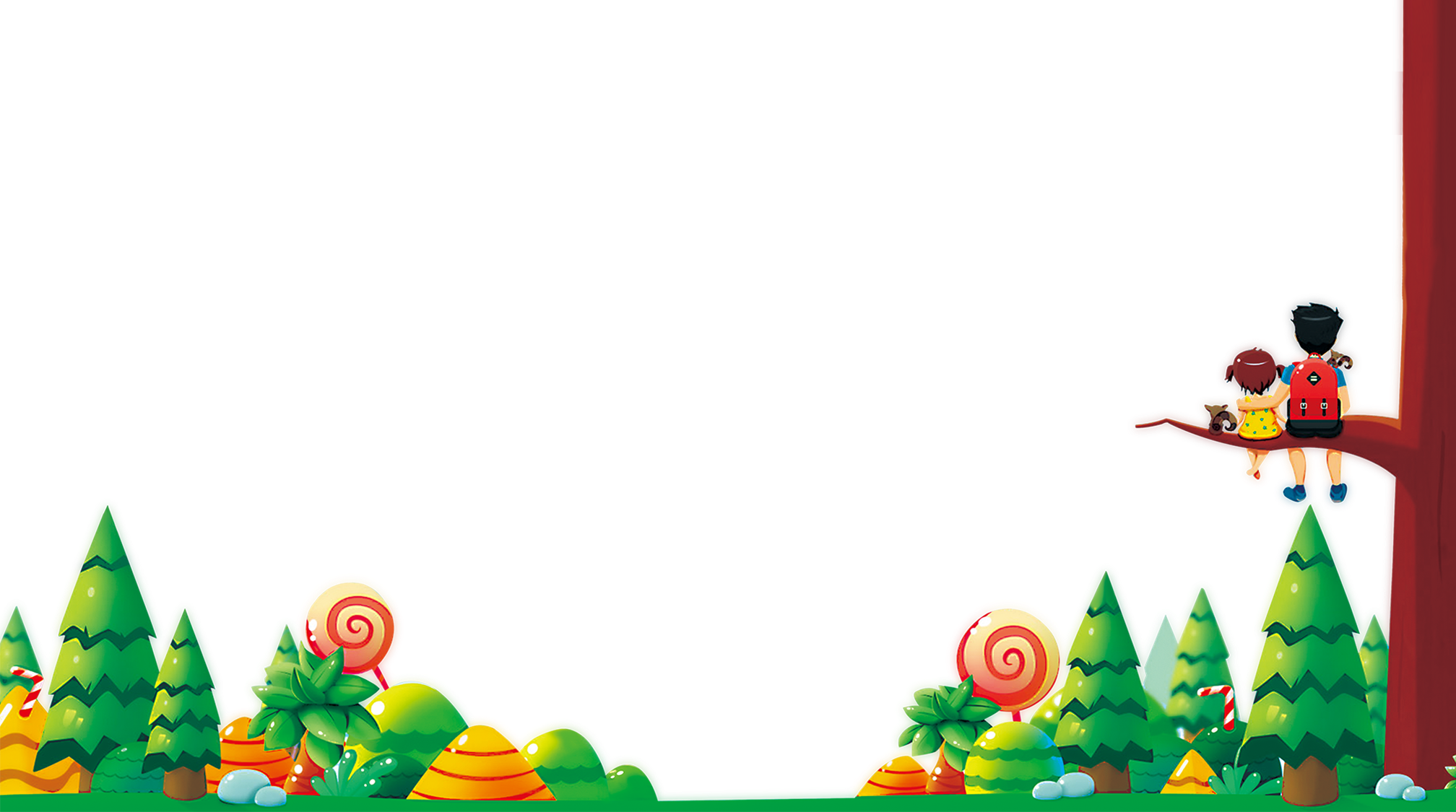 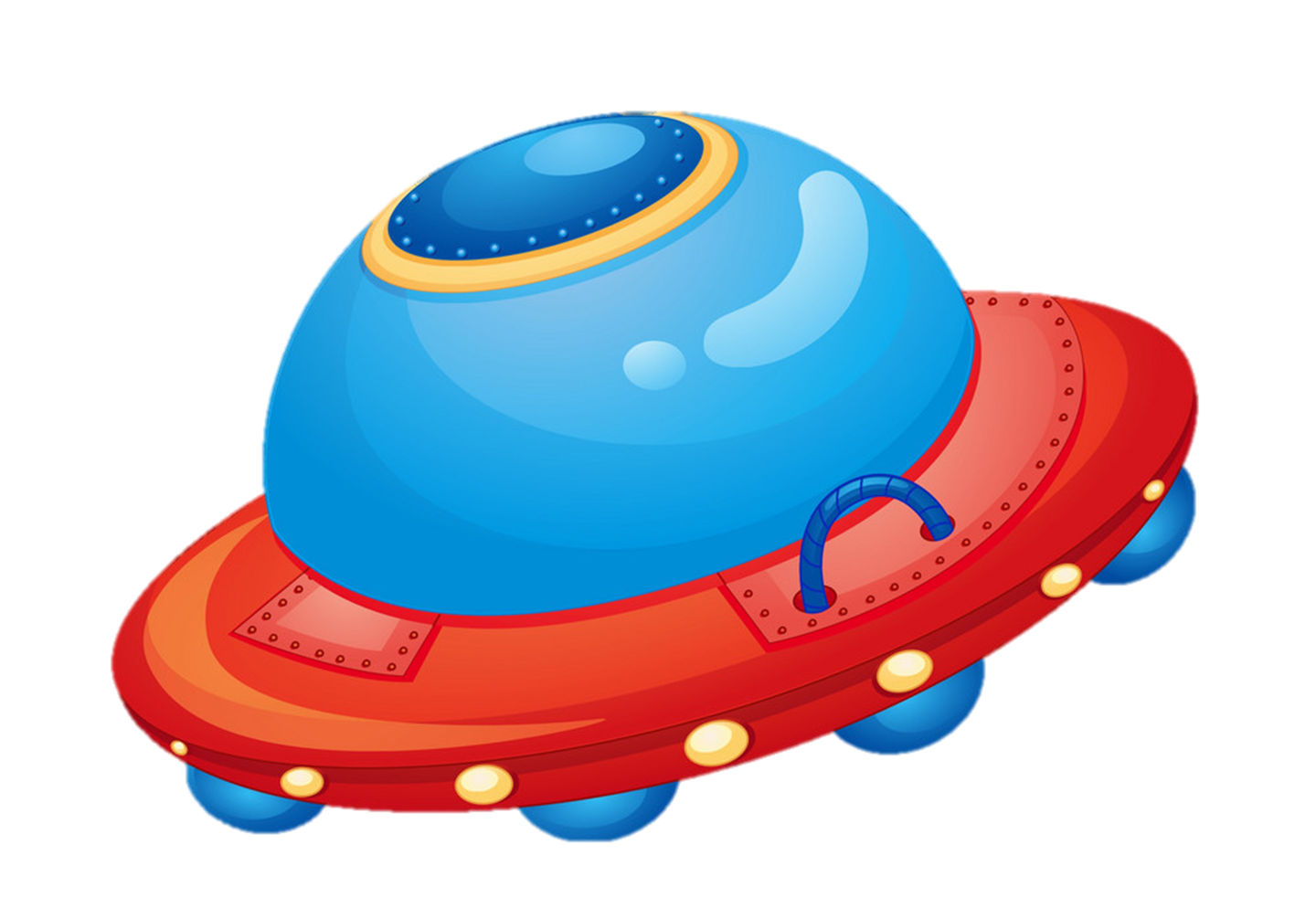 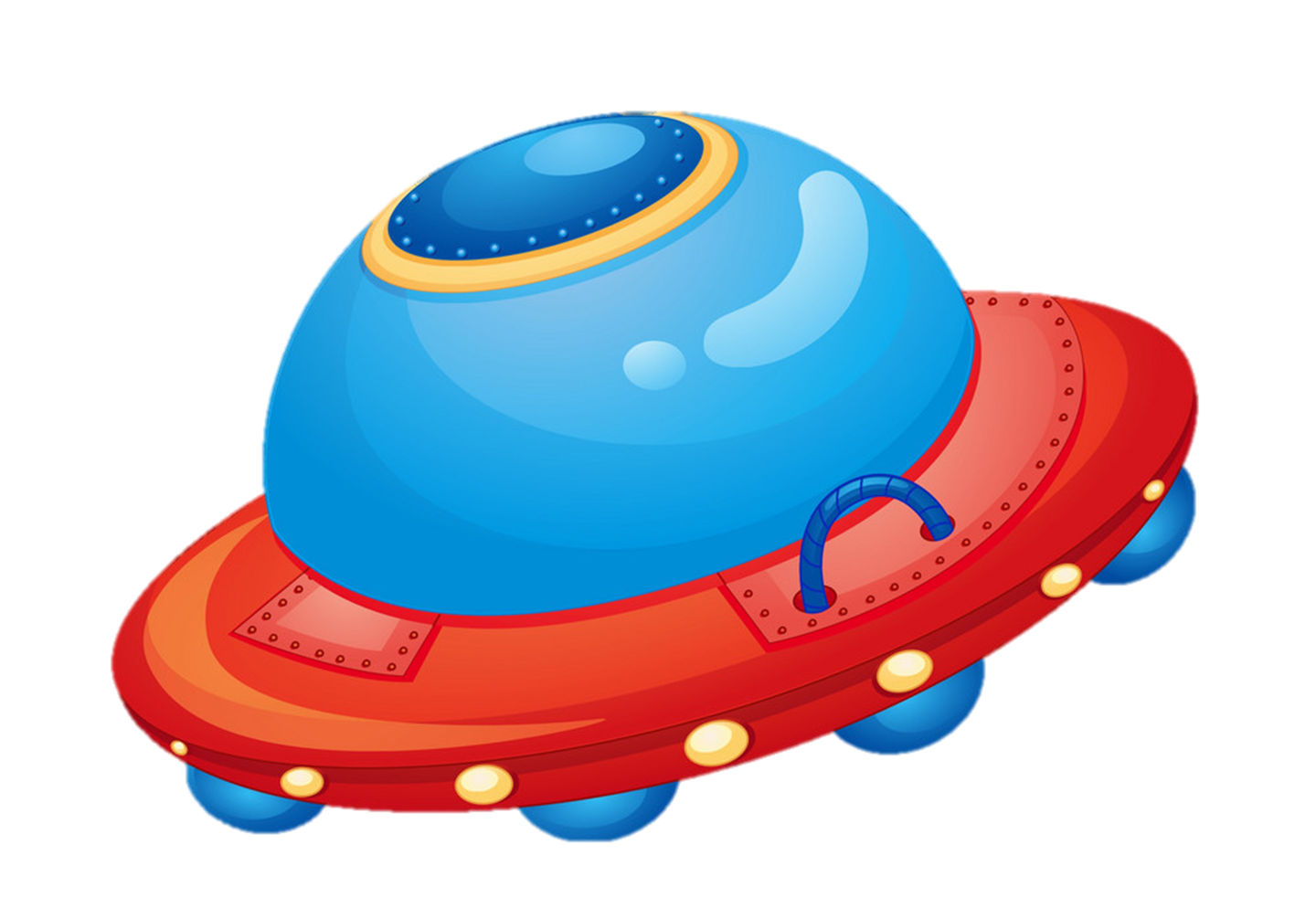 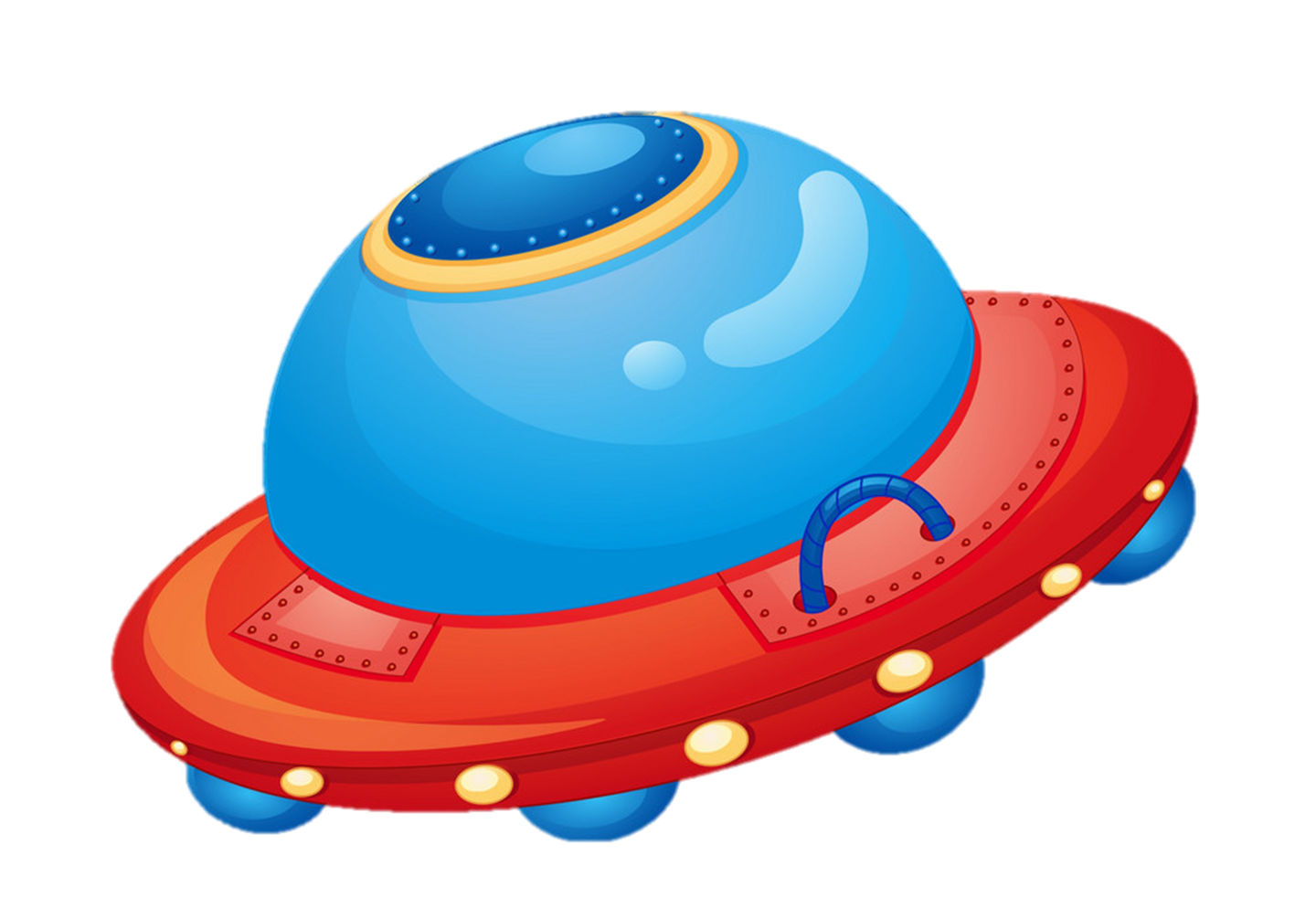 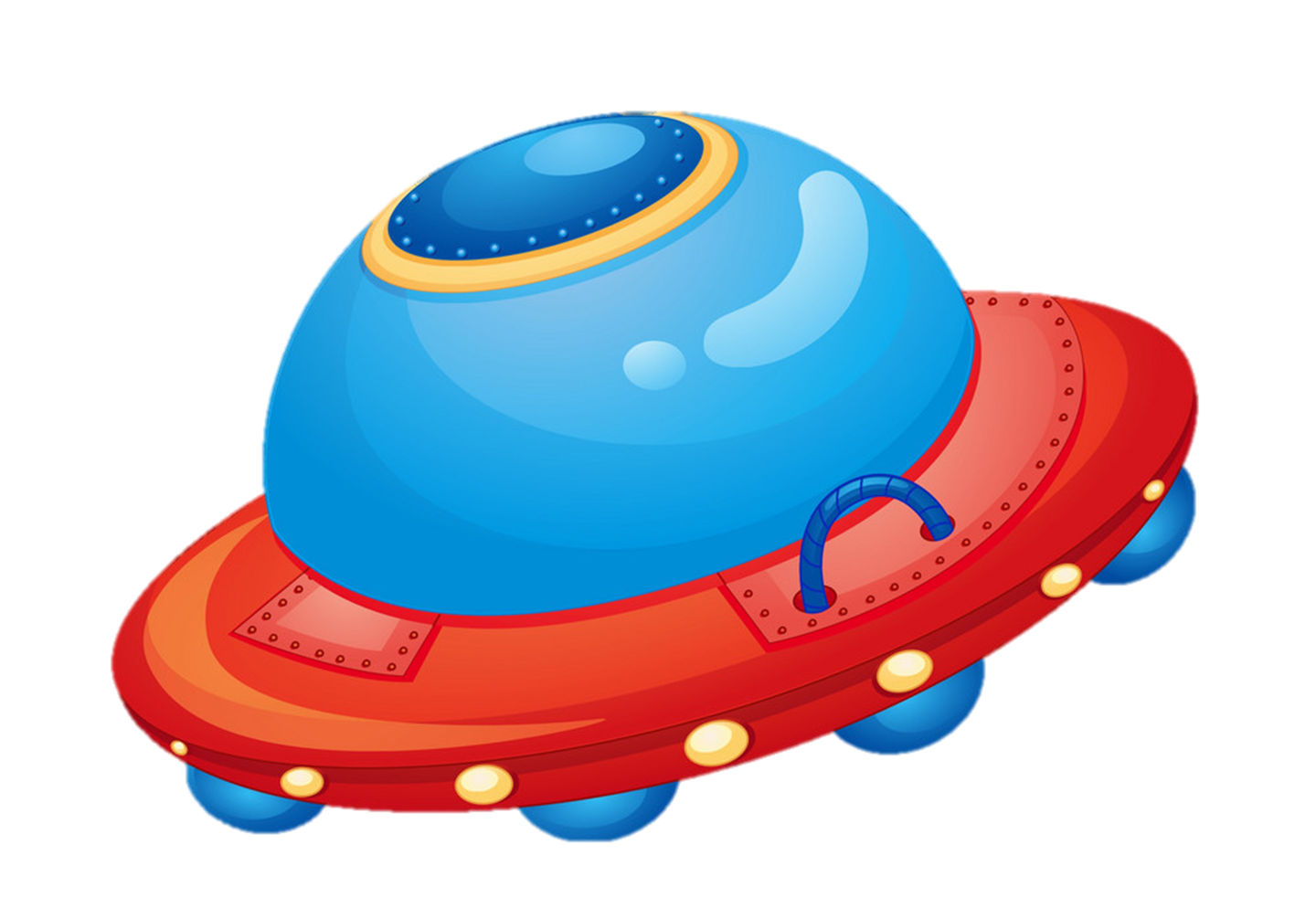 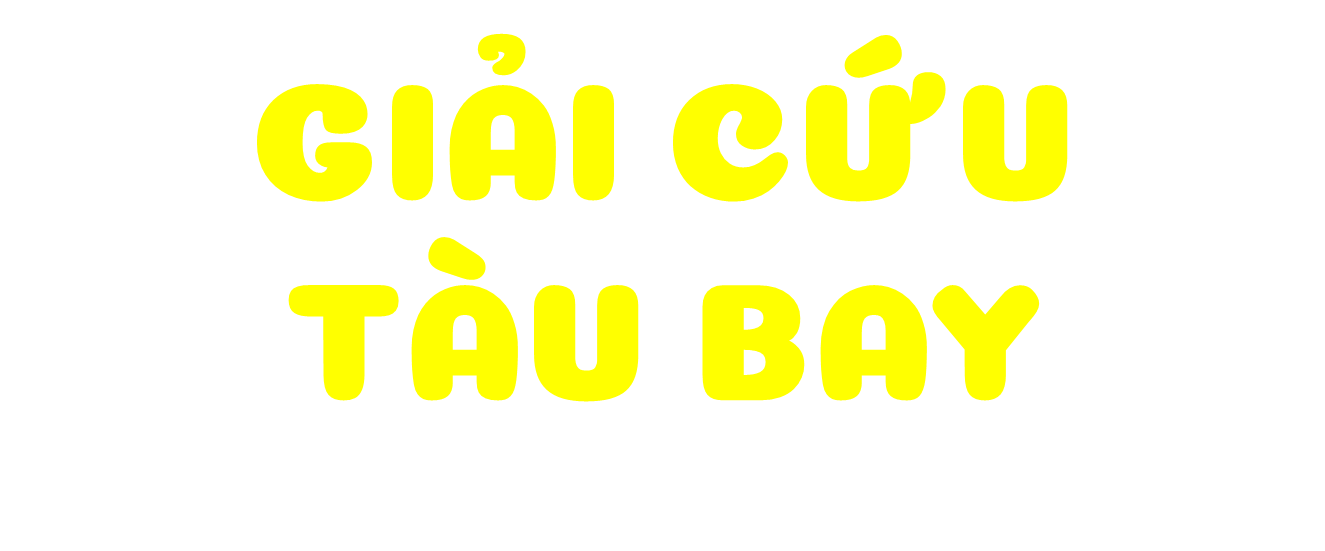 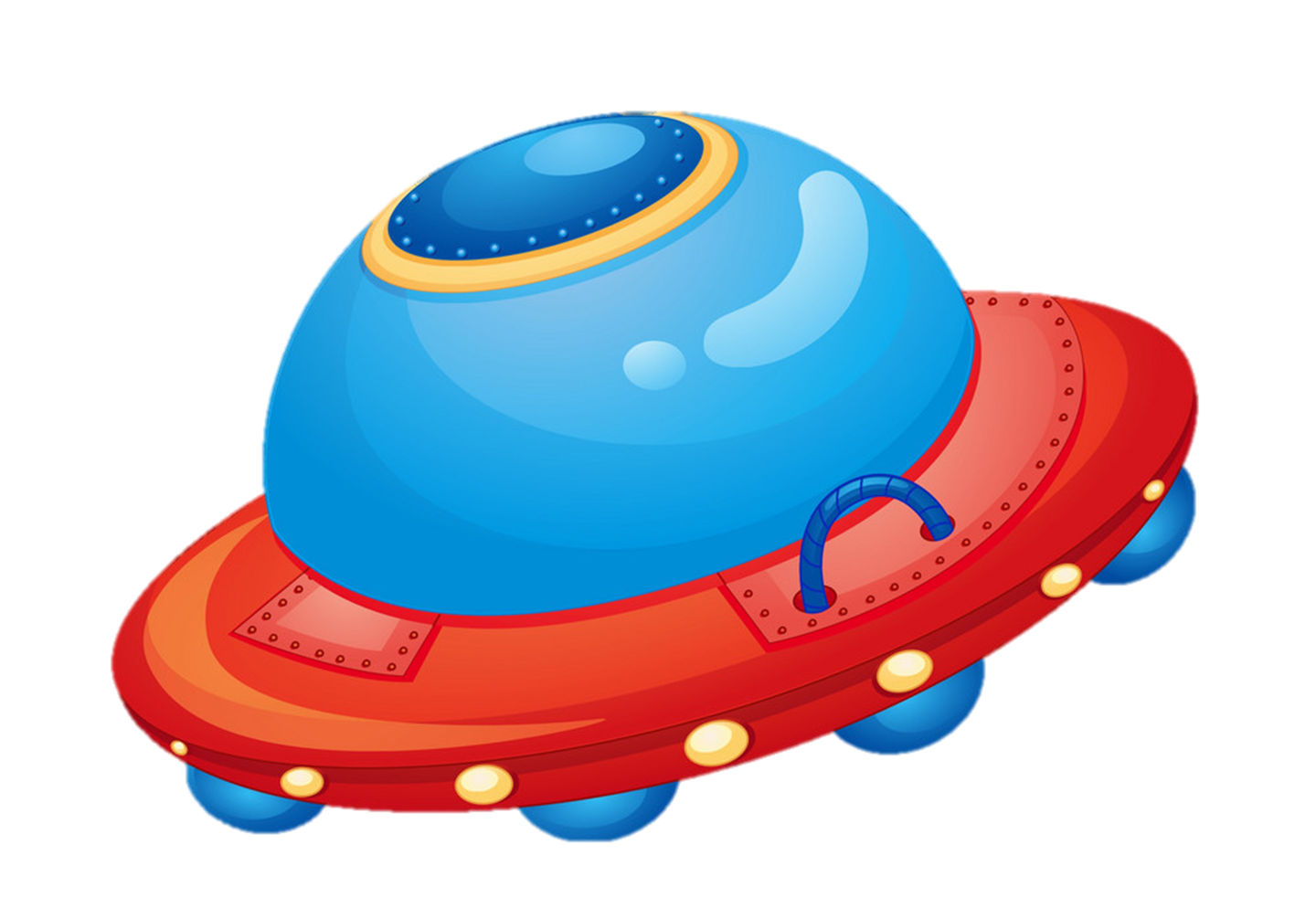 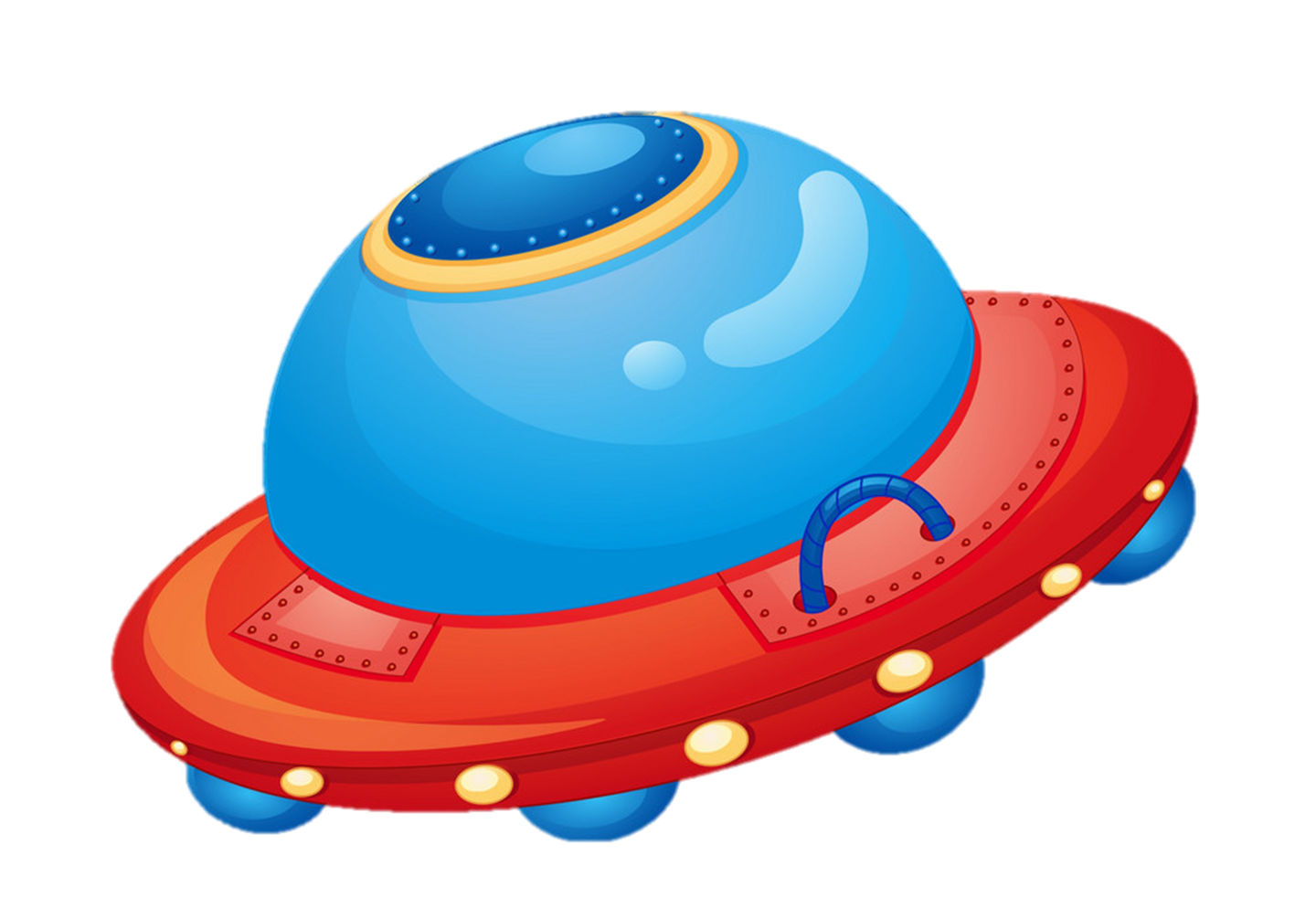 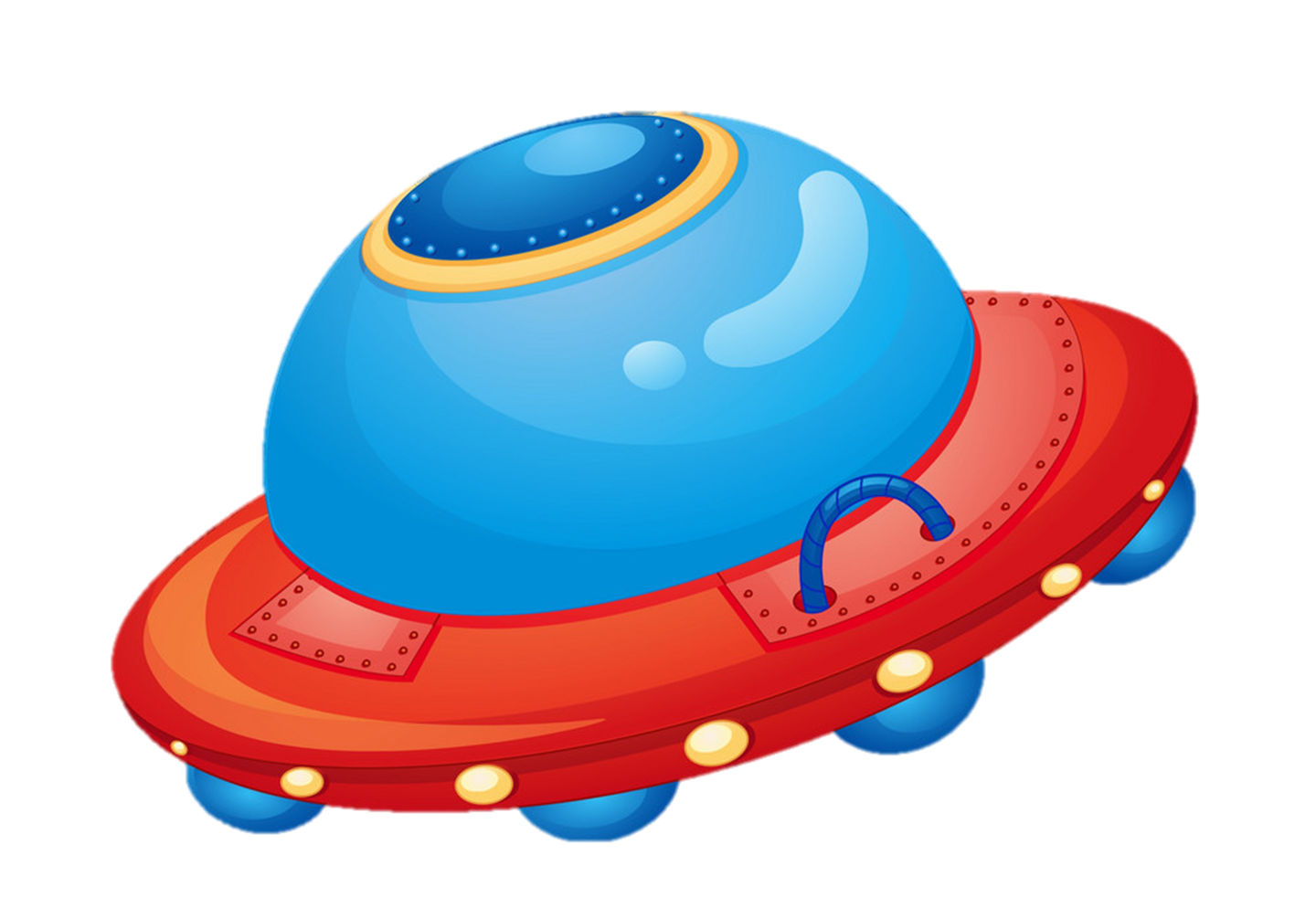 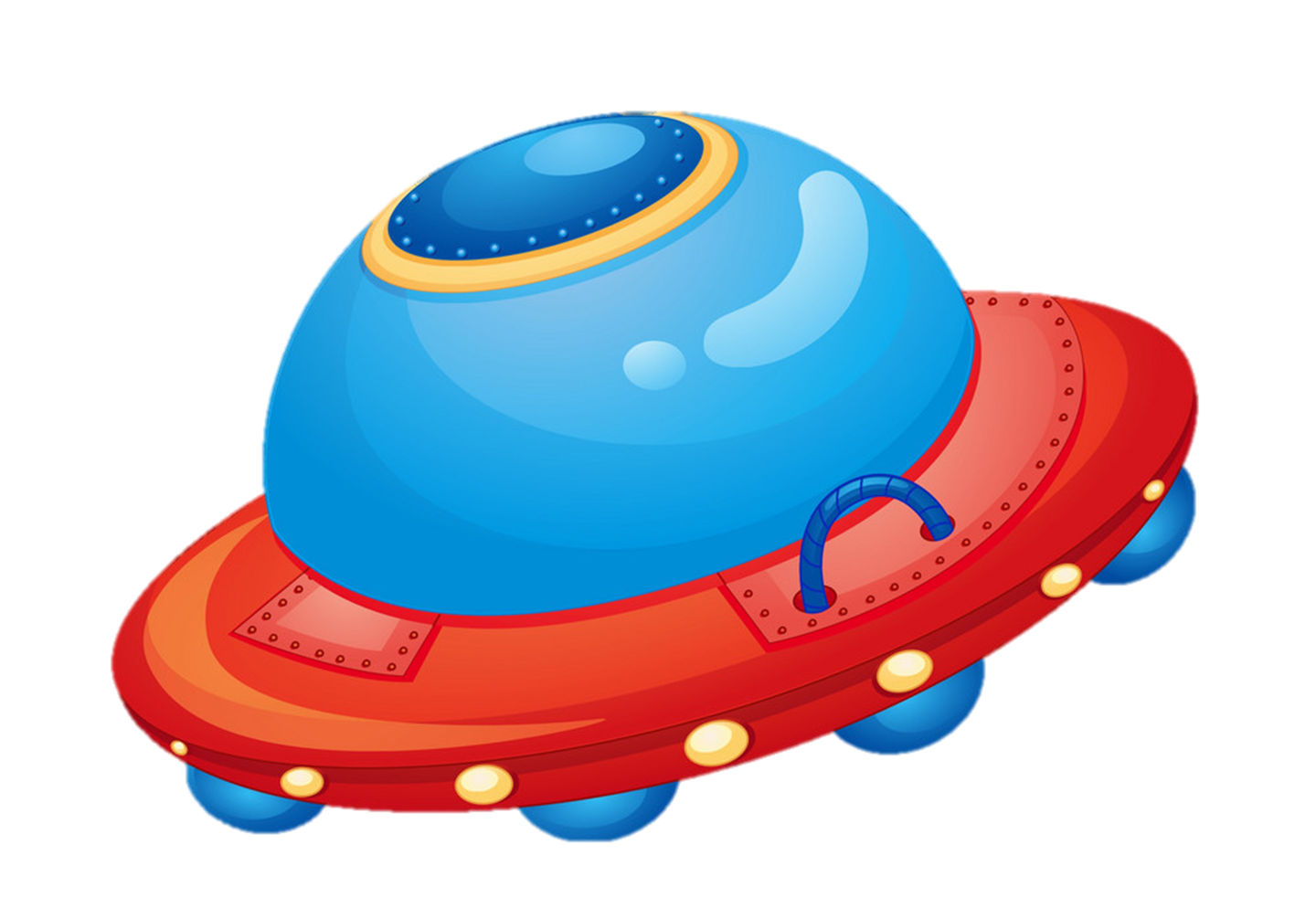 PLAY
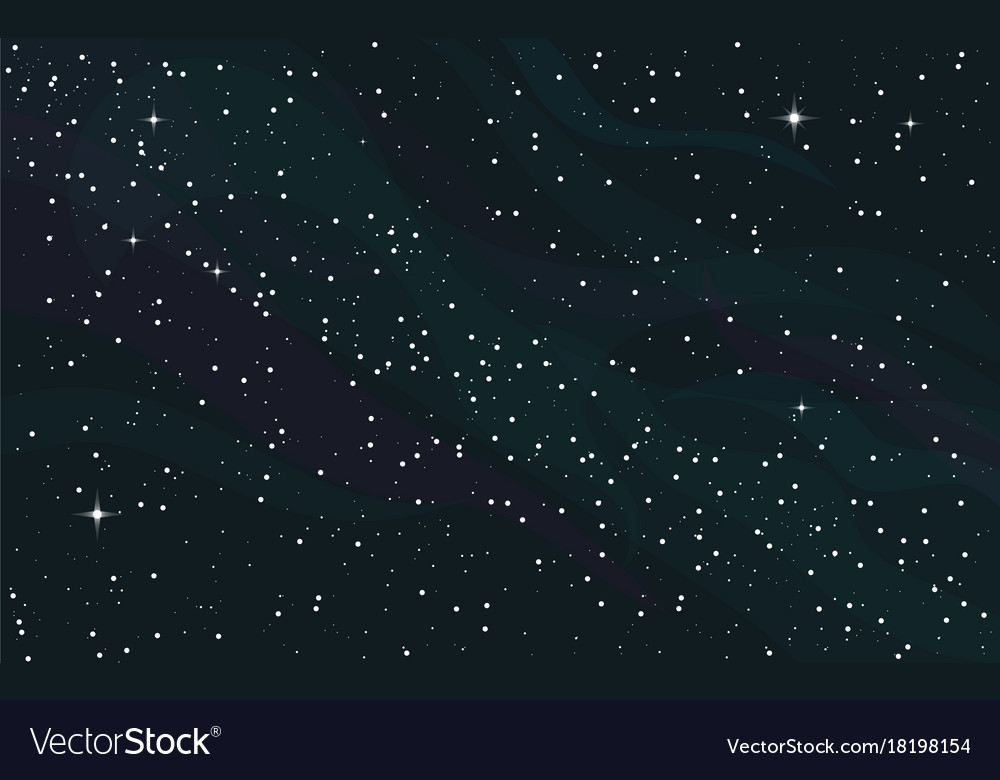 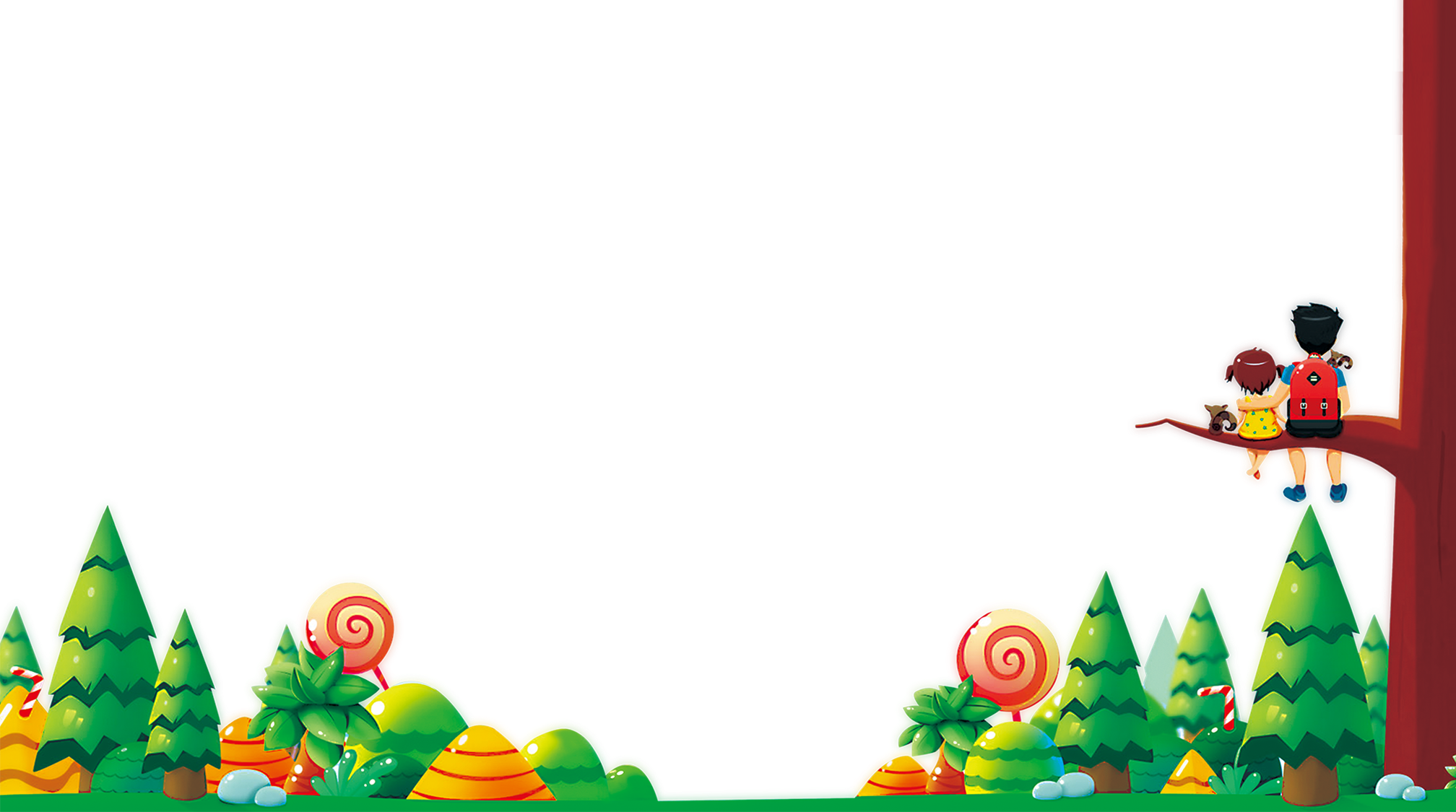 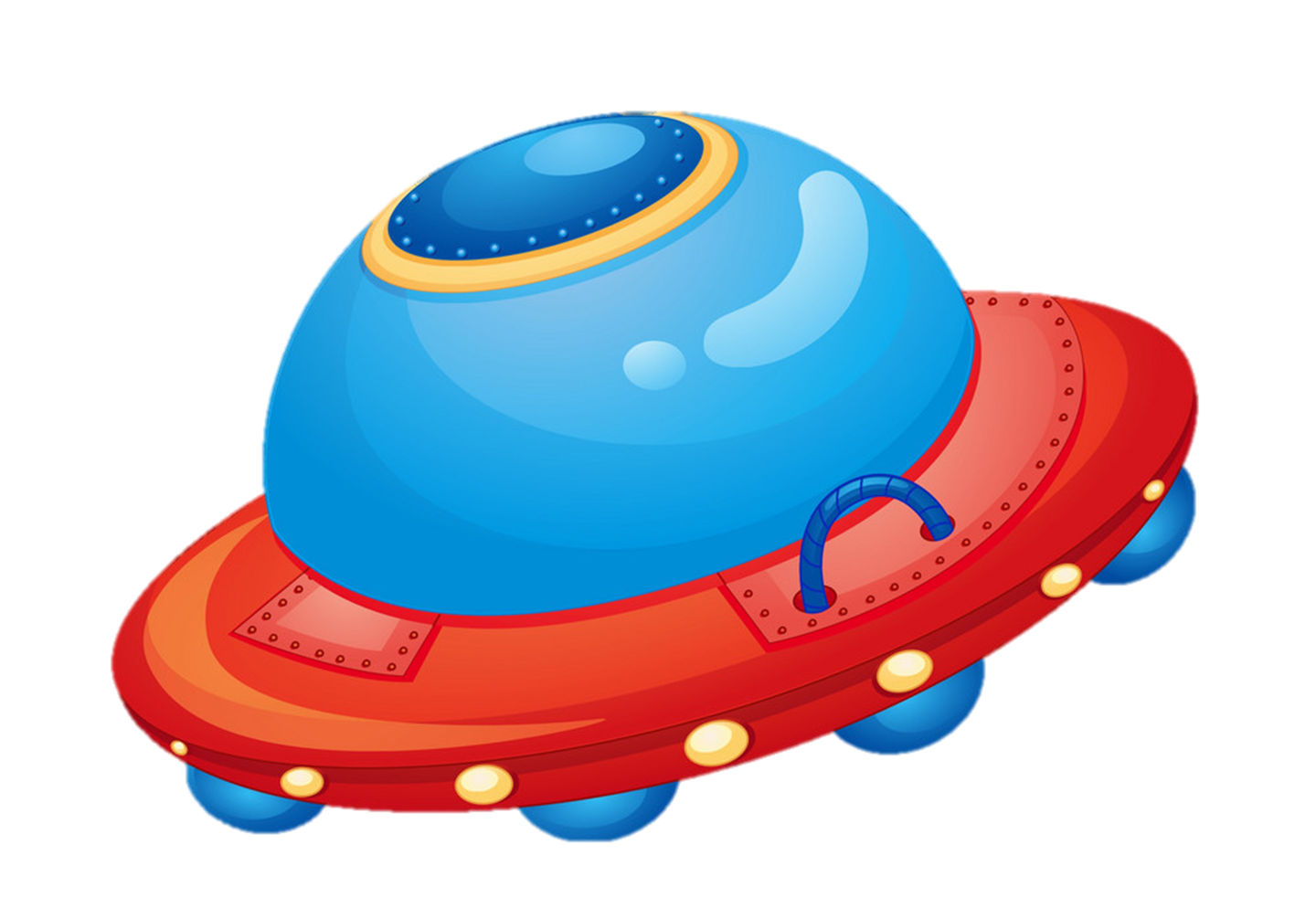 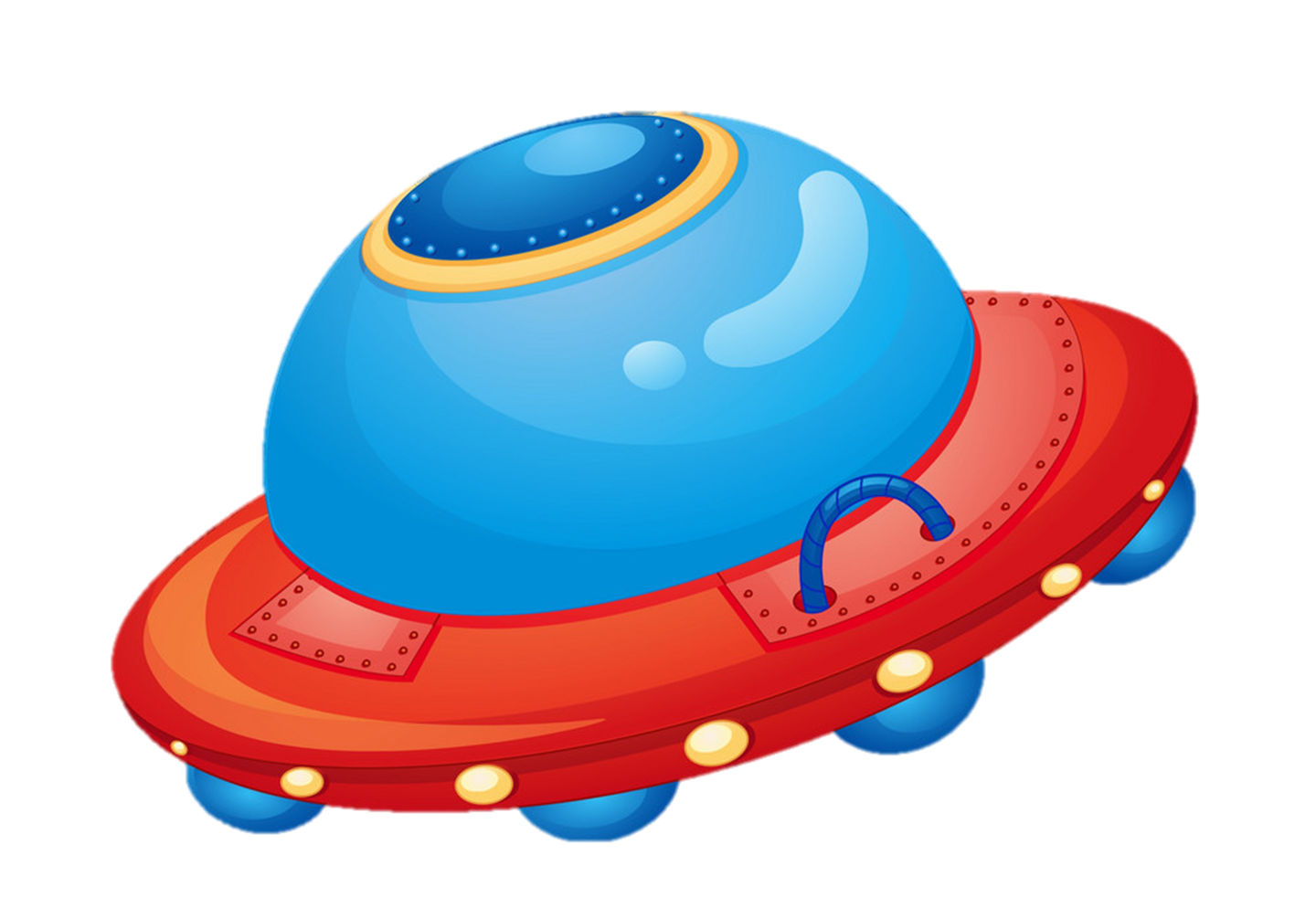 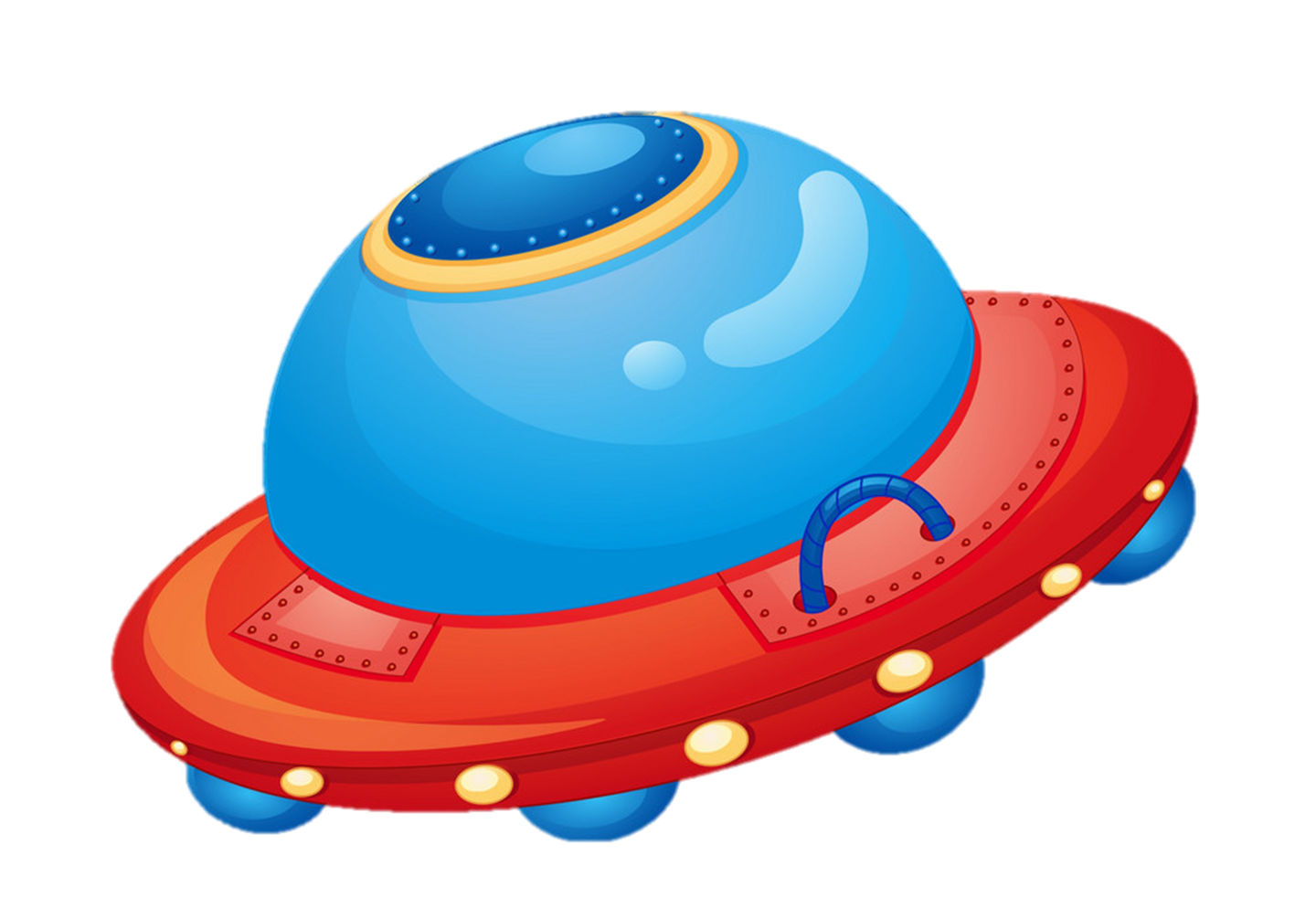 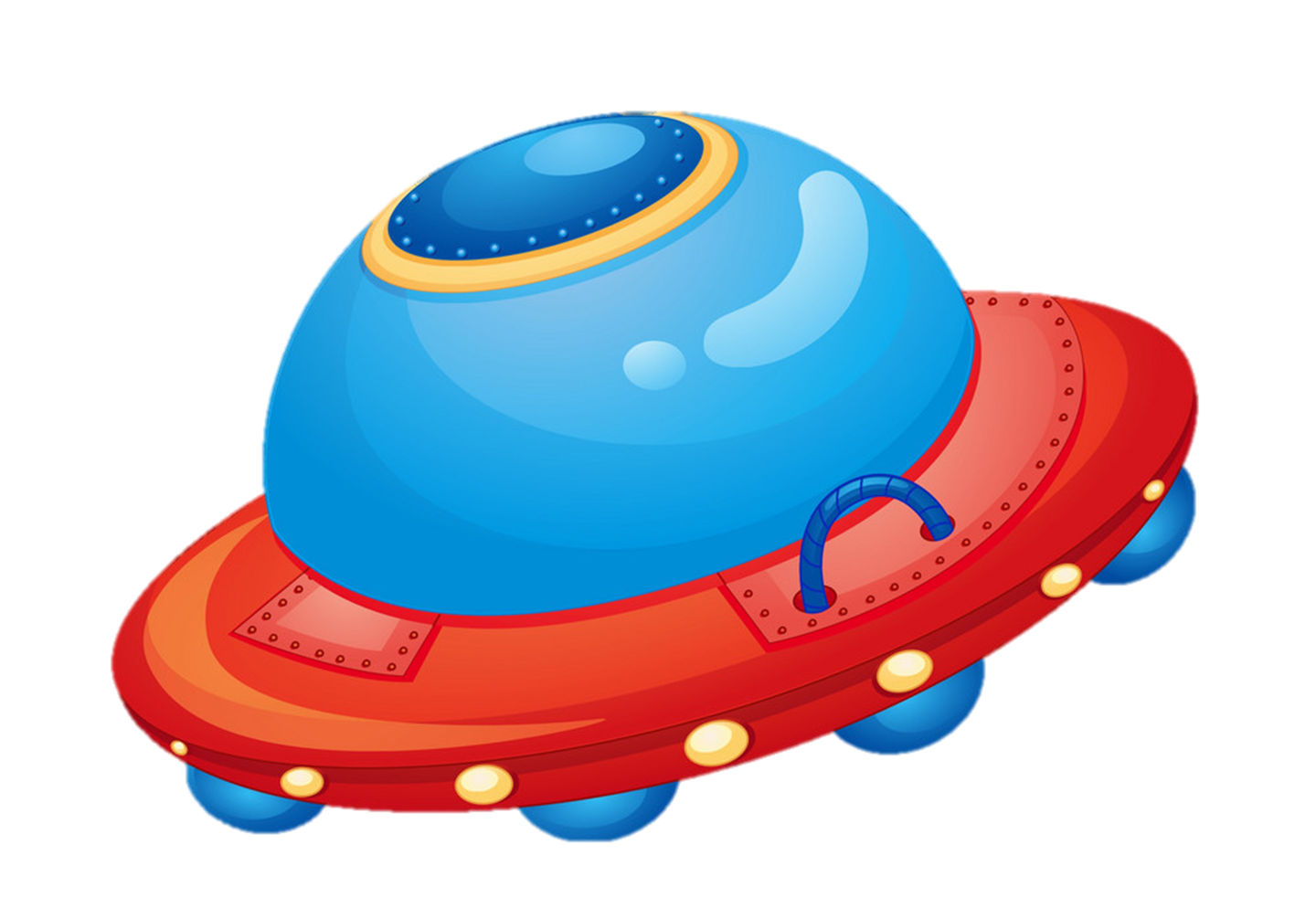 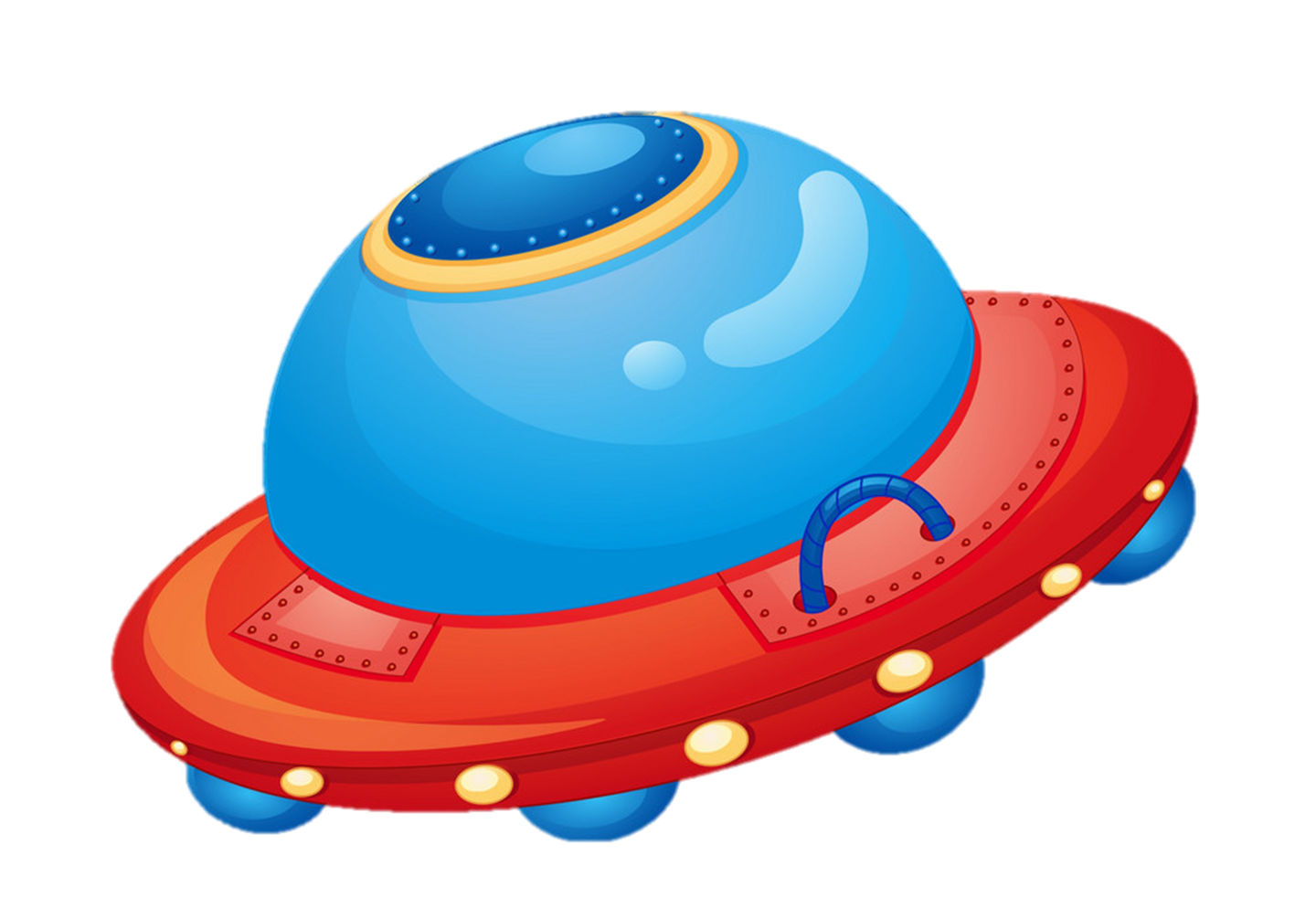 Các bạn ơi! Những chiếc tàu ngoài hành tinh (UFO) đang bị mắc kẹt, do không giải mã các tín hiệu vệ tinh. HÃY GIÚP CÁC BẠN ẤY NHÉ! Mỗi tín hiệu đúng, 1 chiếc UFO sẽ được khởi động và về được hành tình của mình.
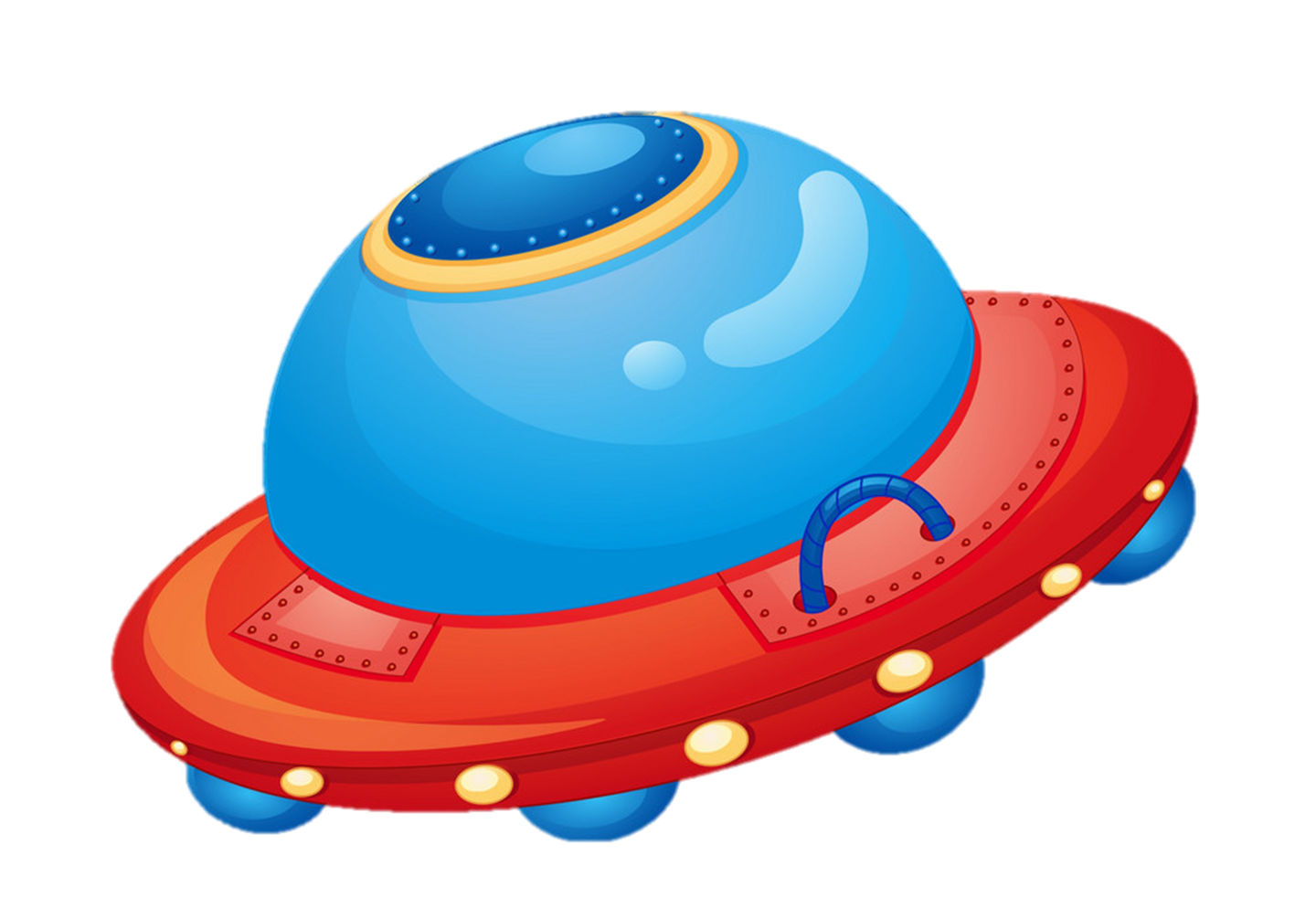 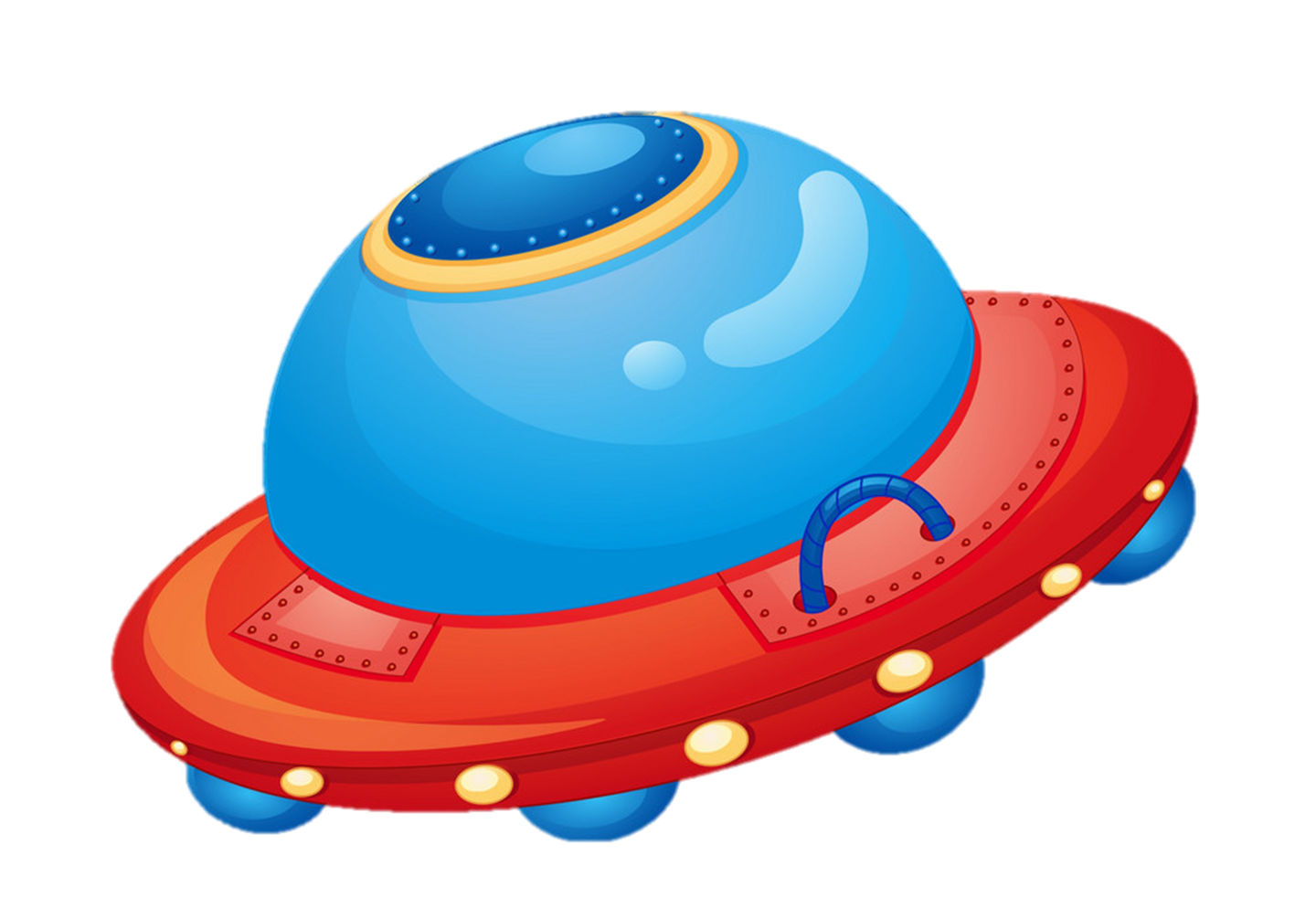 ĐI NÀO
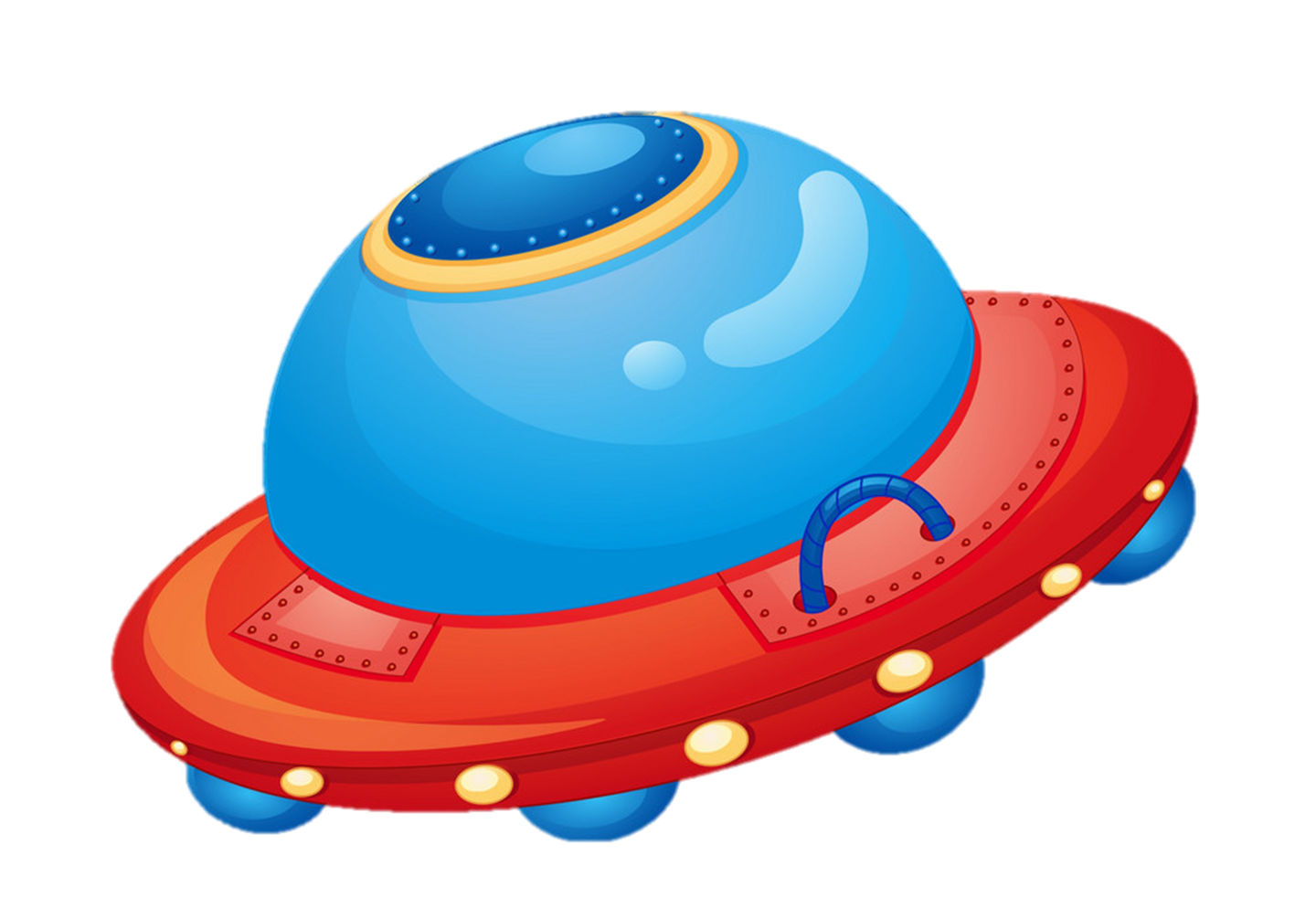 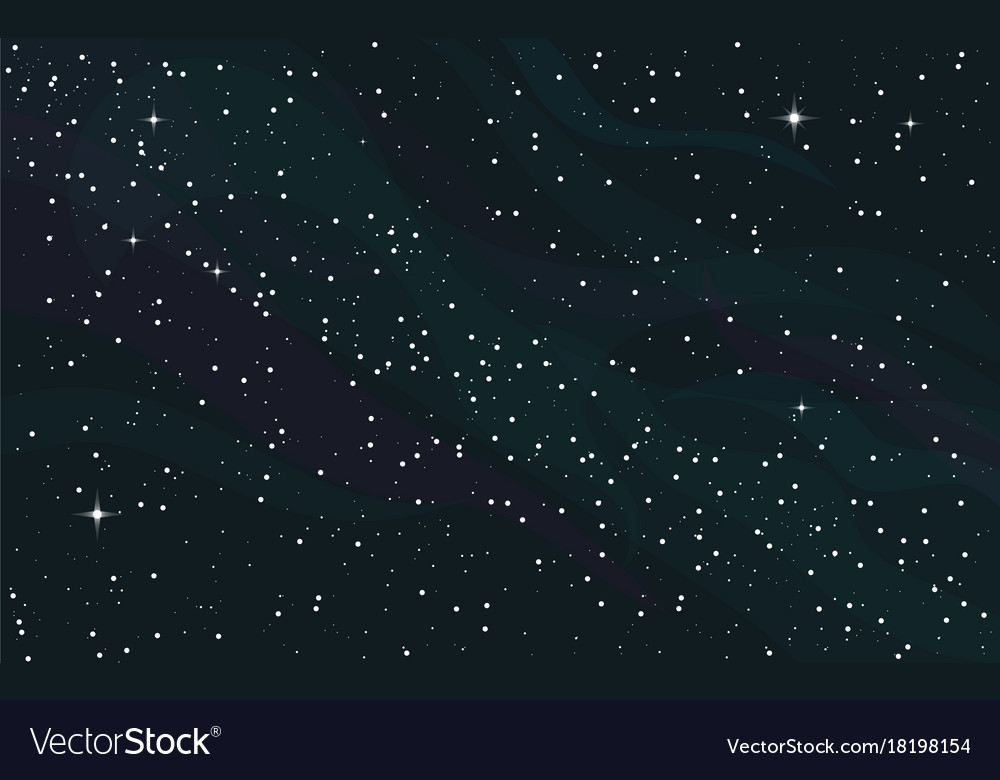 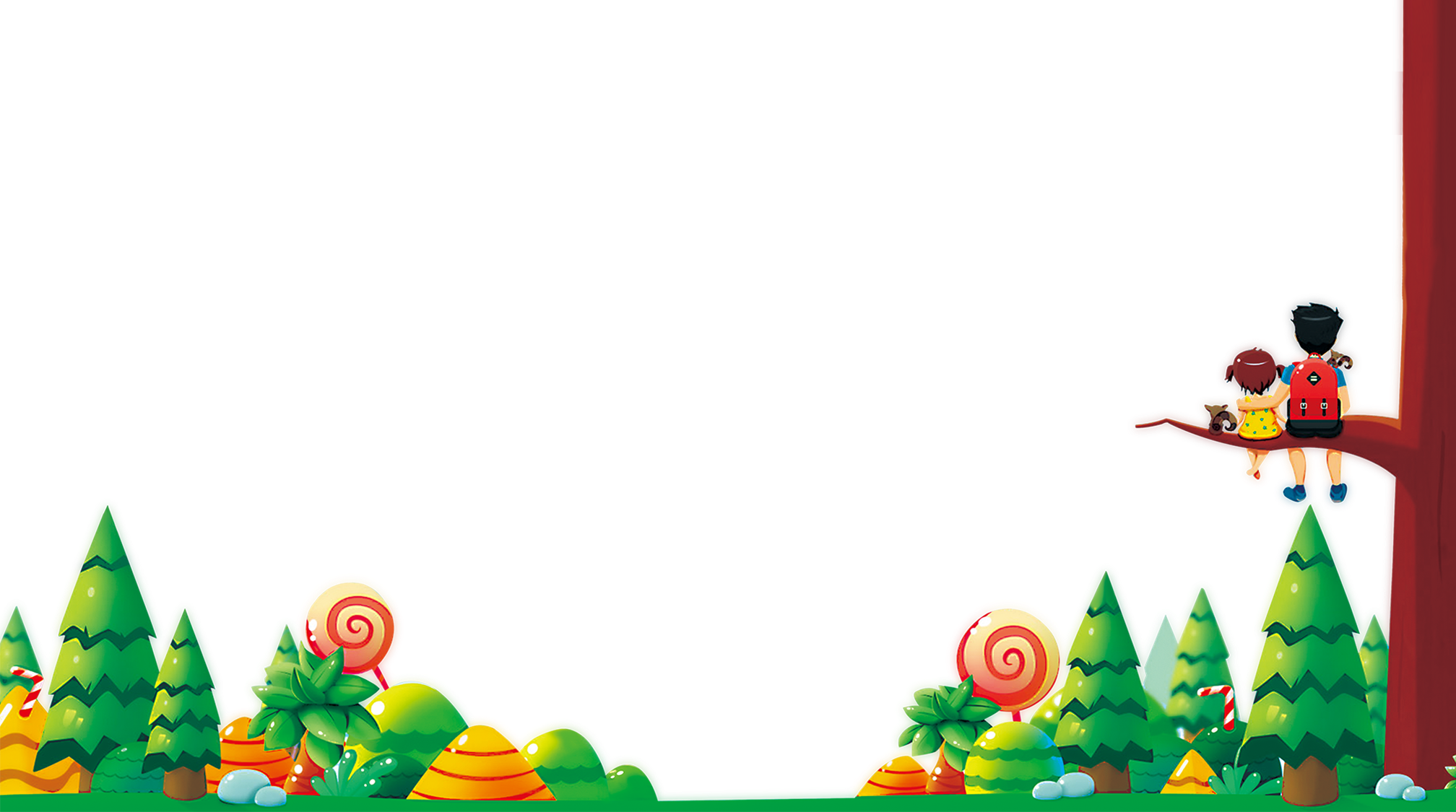 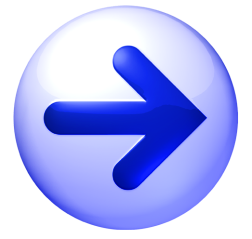 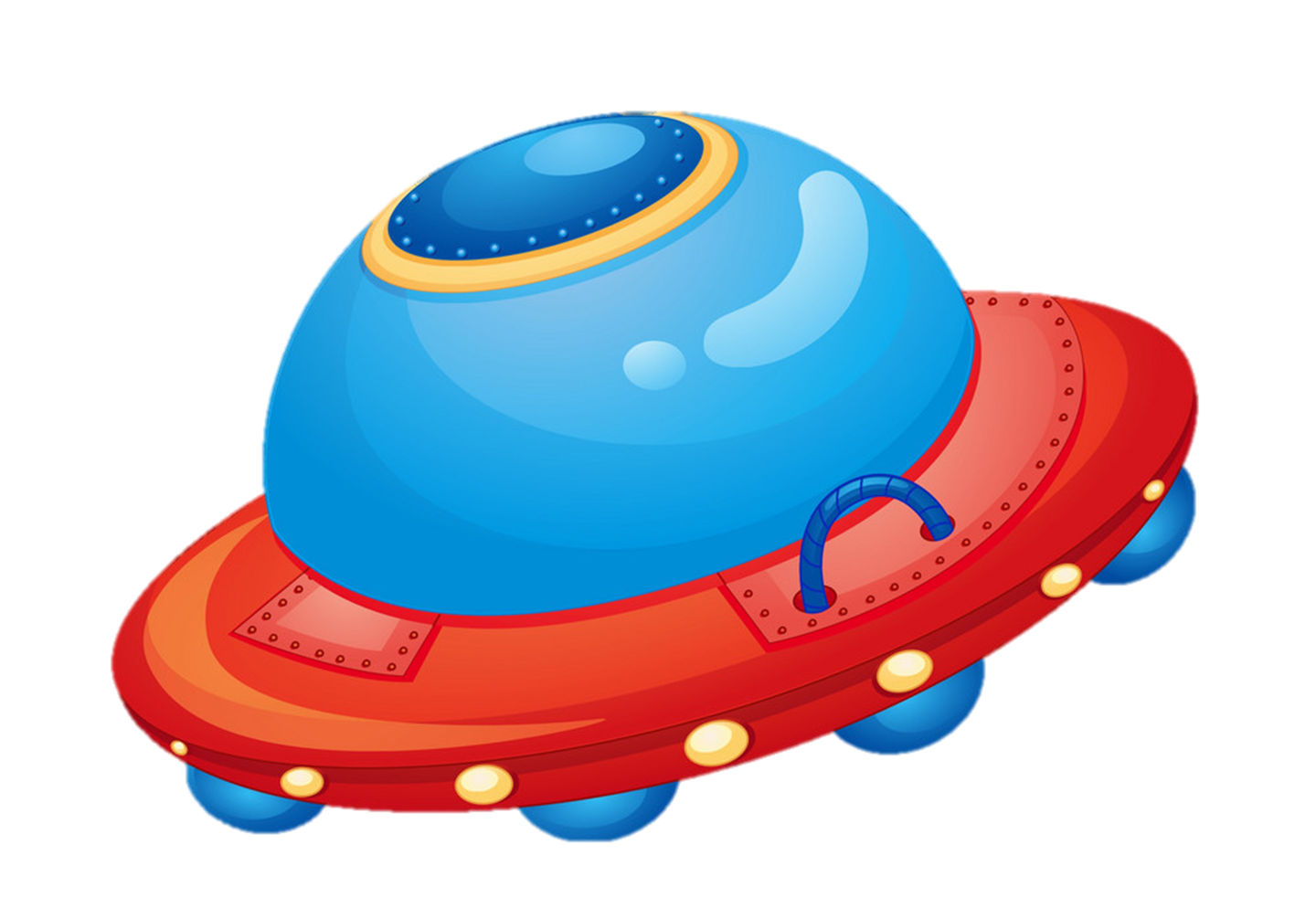 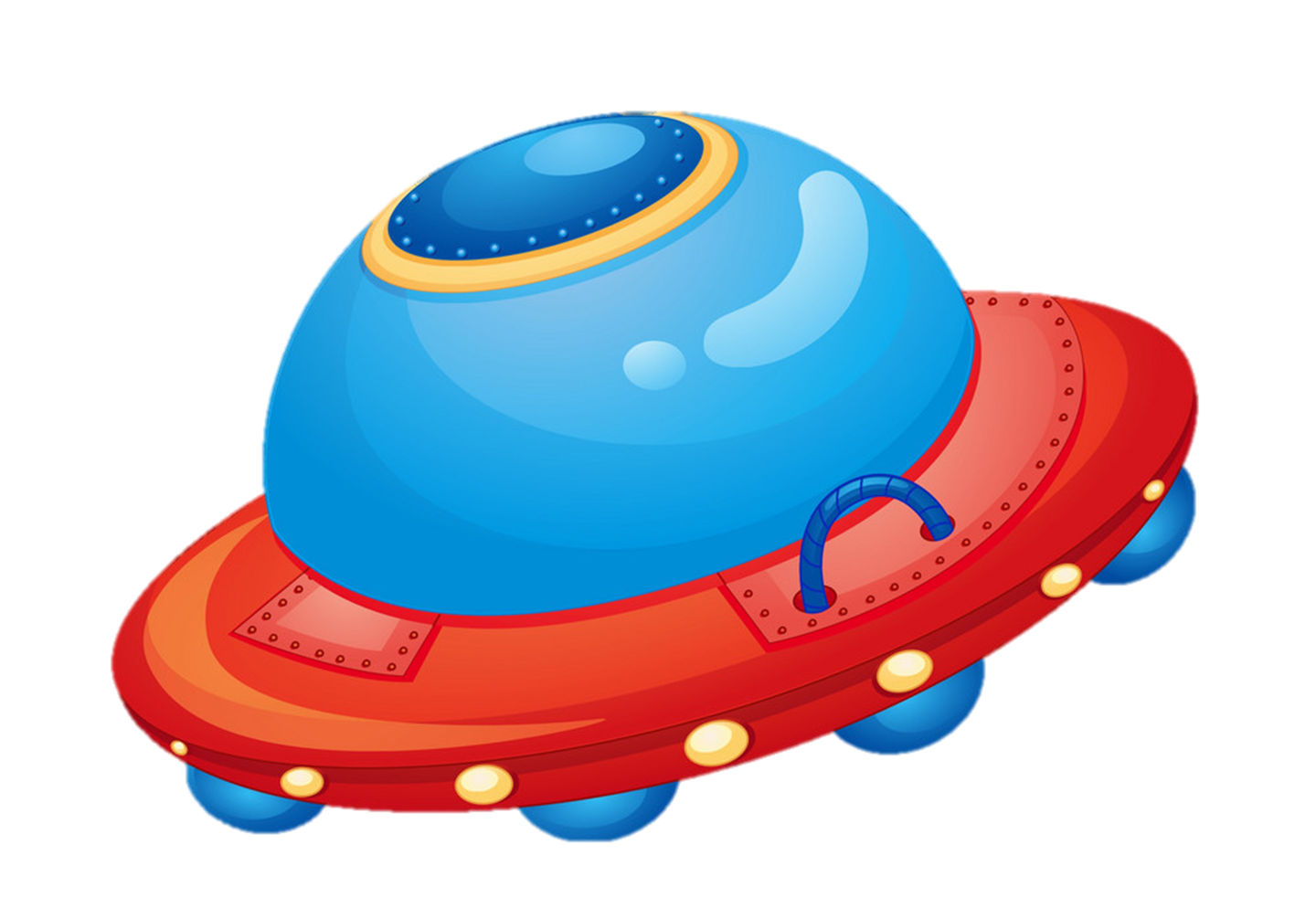 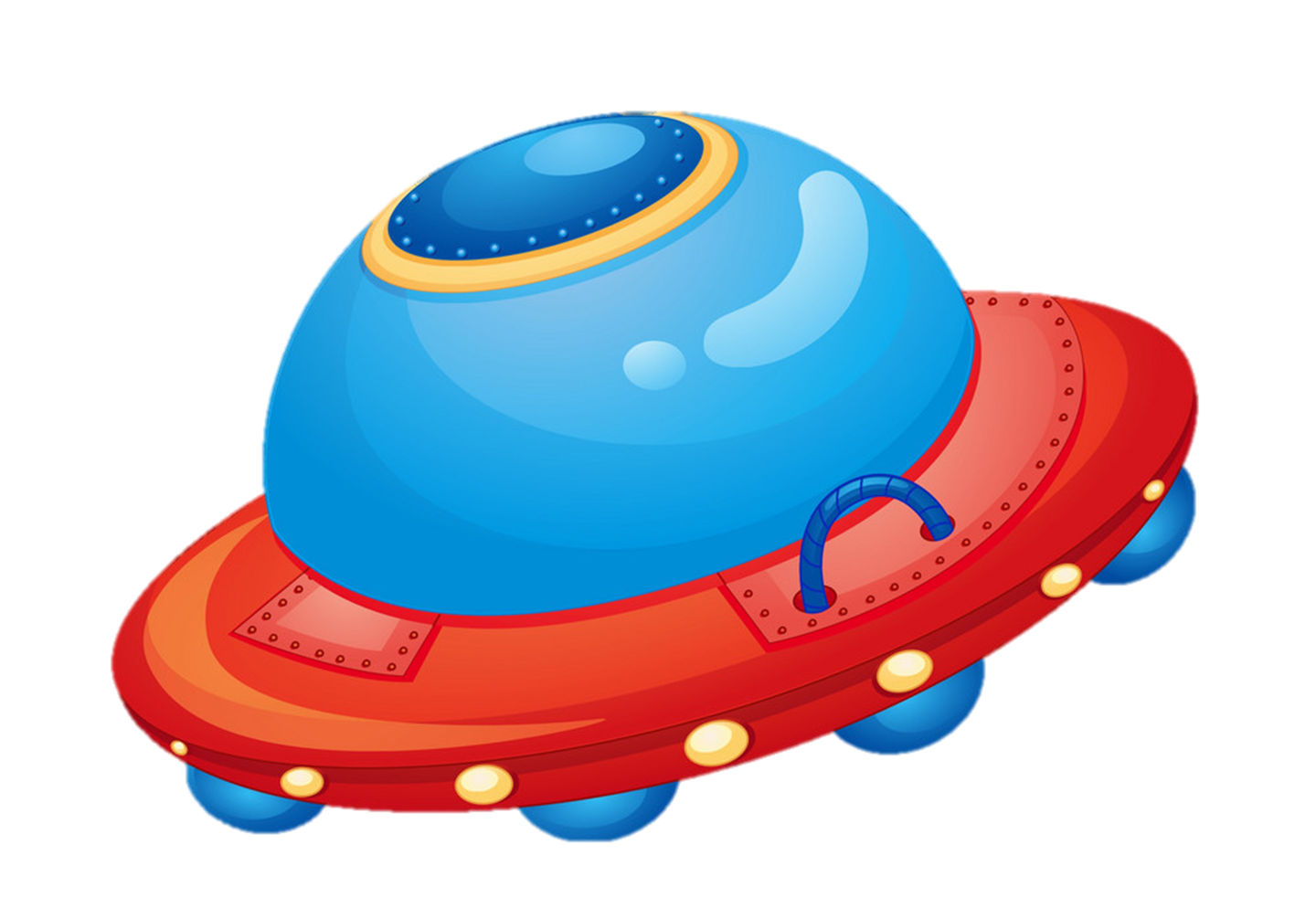 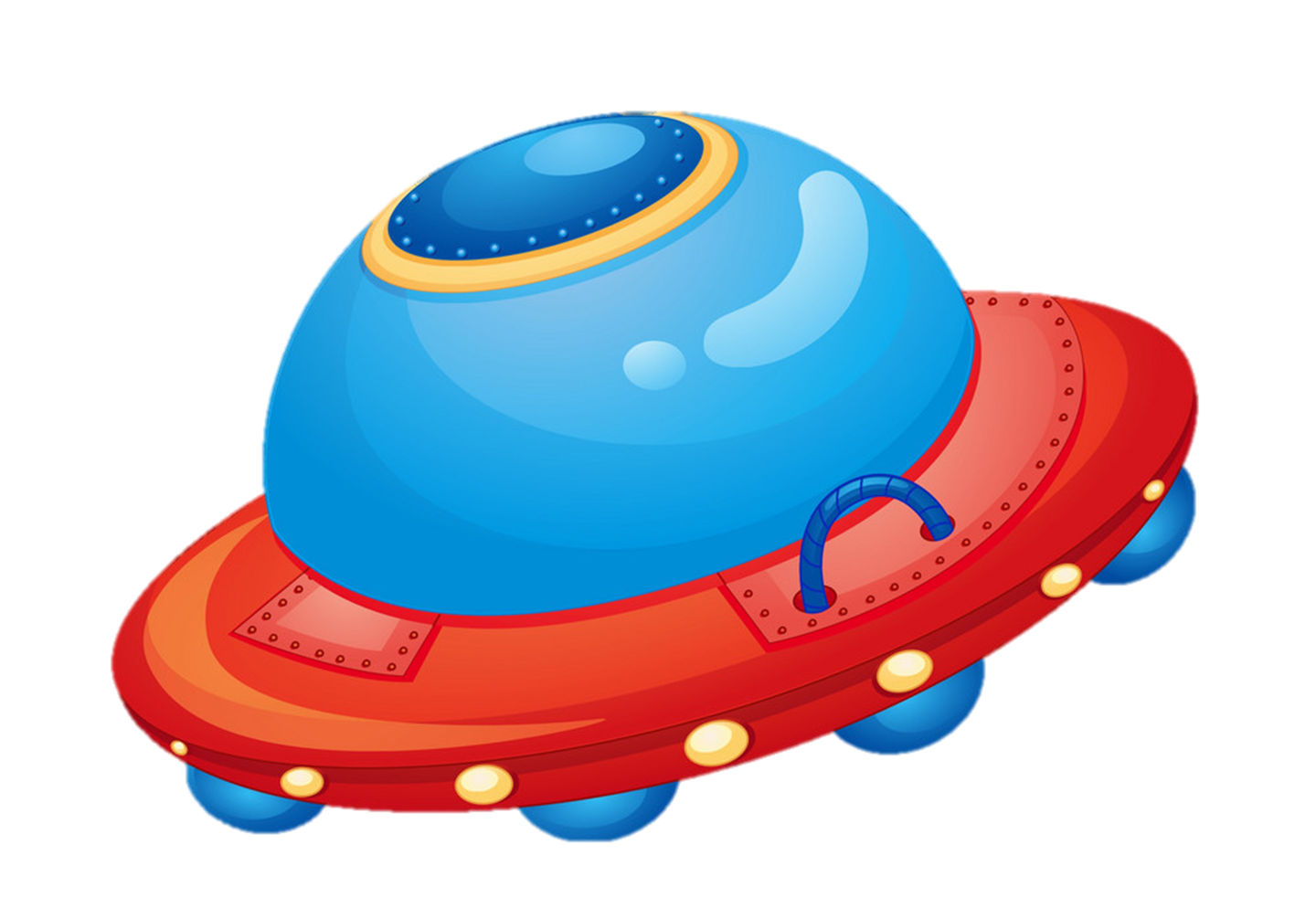 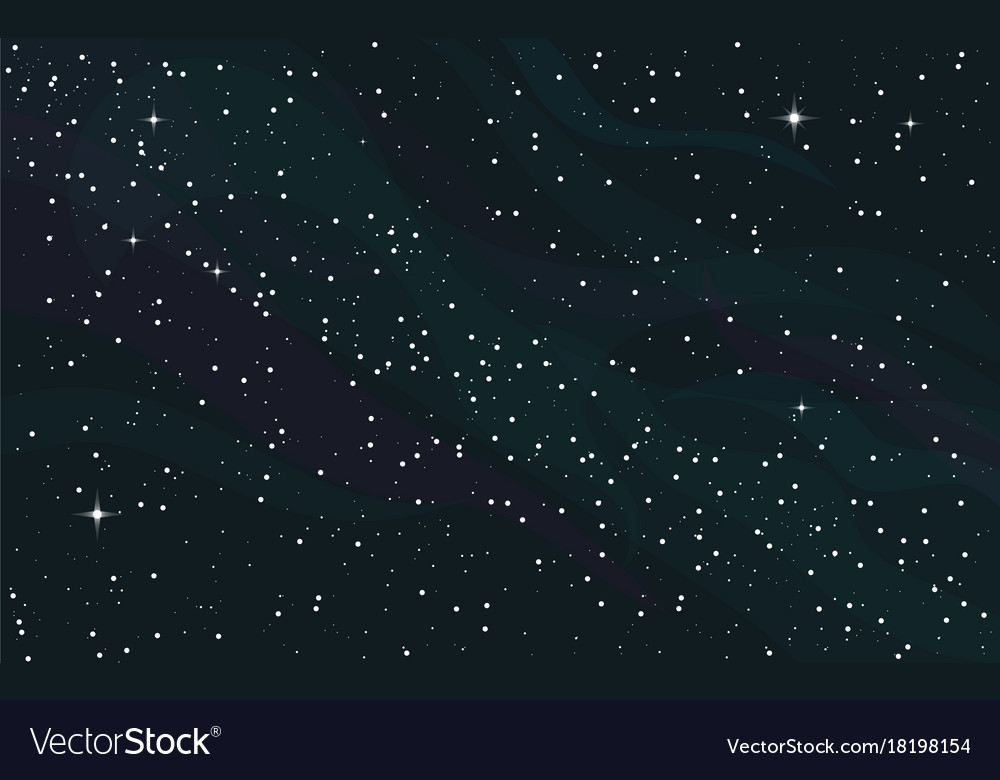 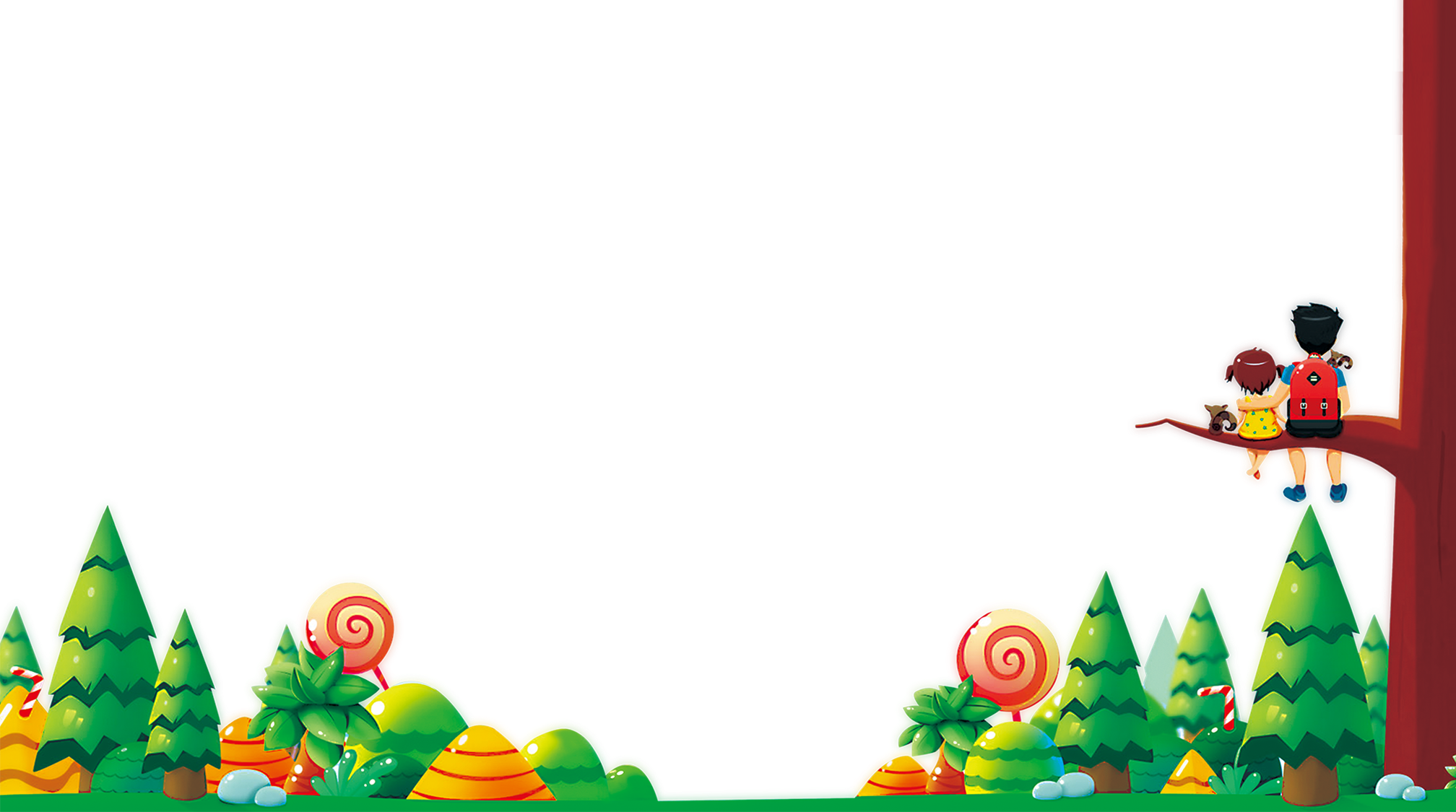 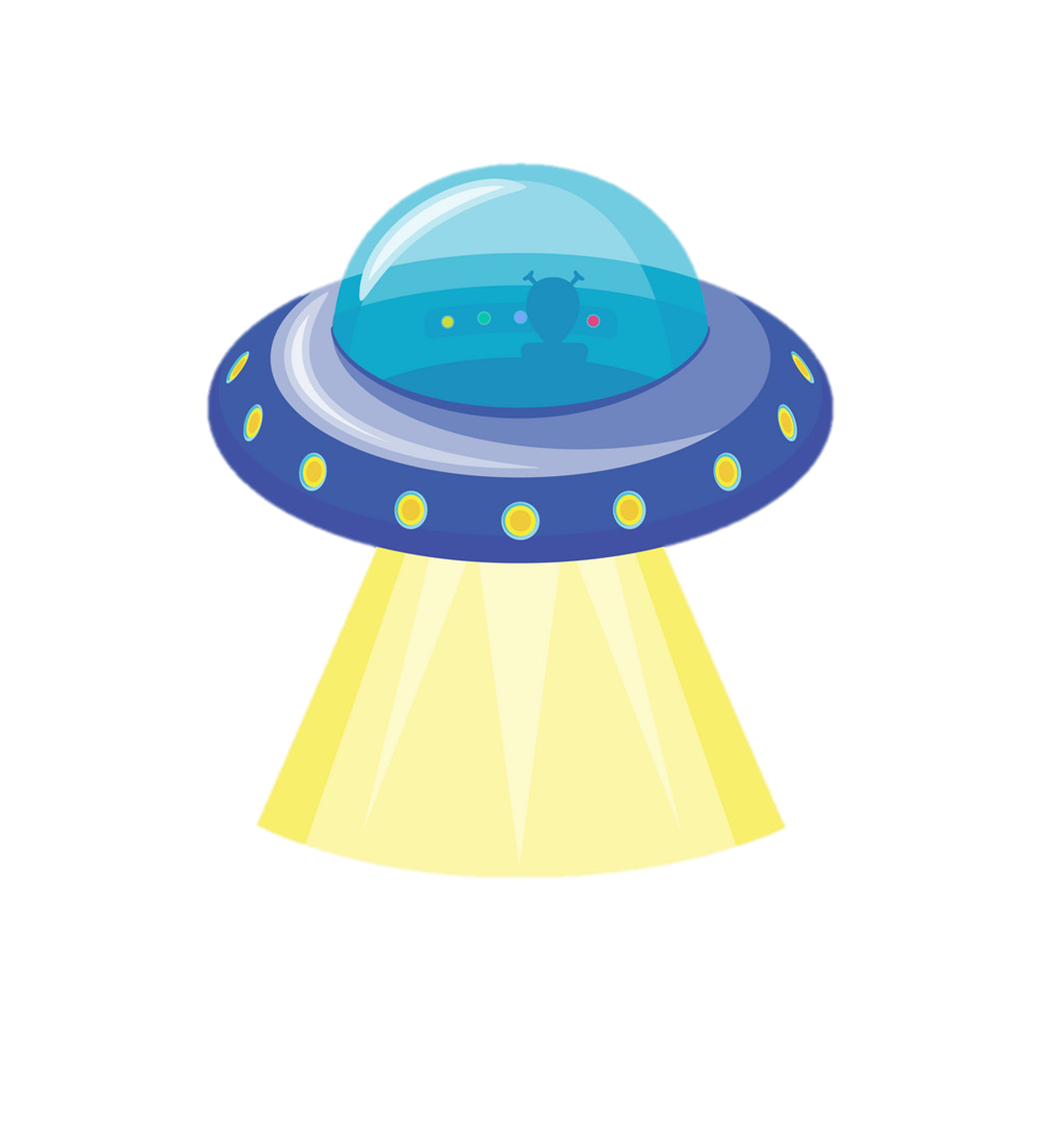 126 + 45 = ?
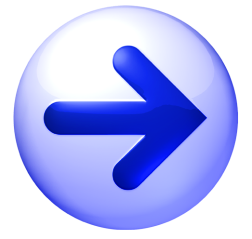 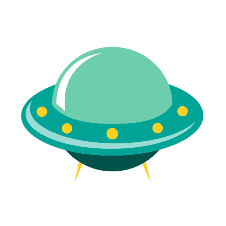 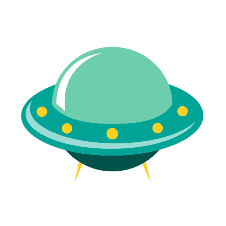 A. 171
C. 161
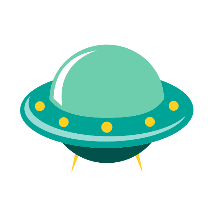 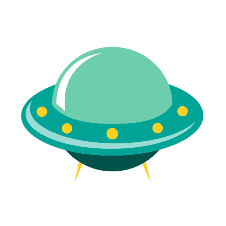 B. 181
D. 151
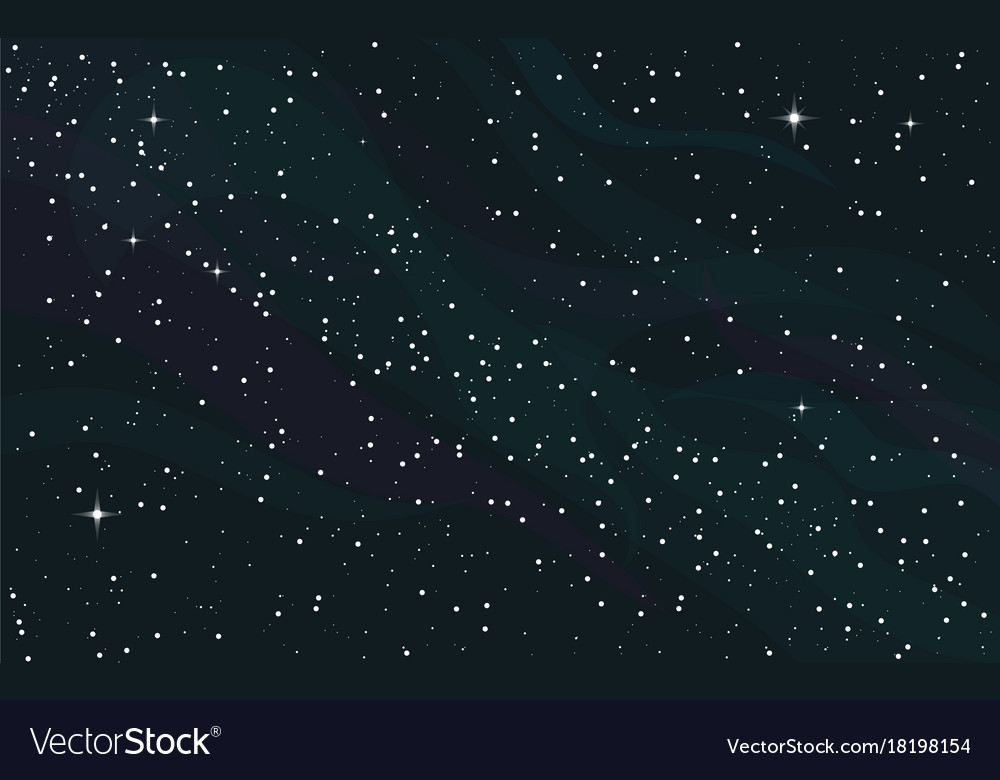 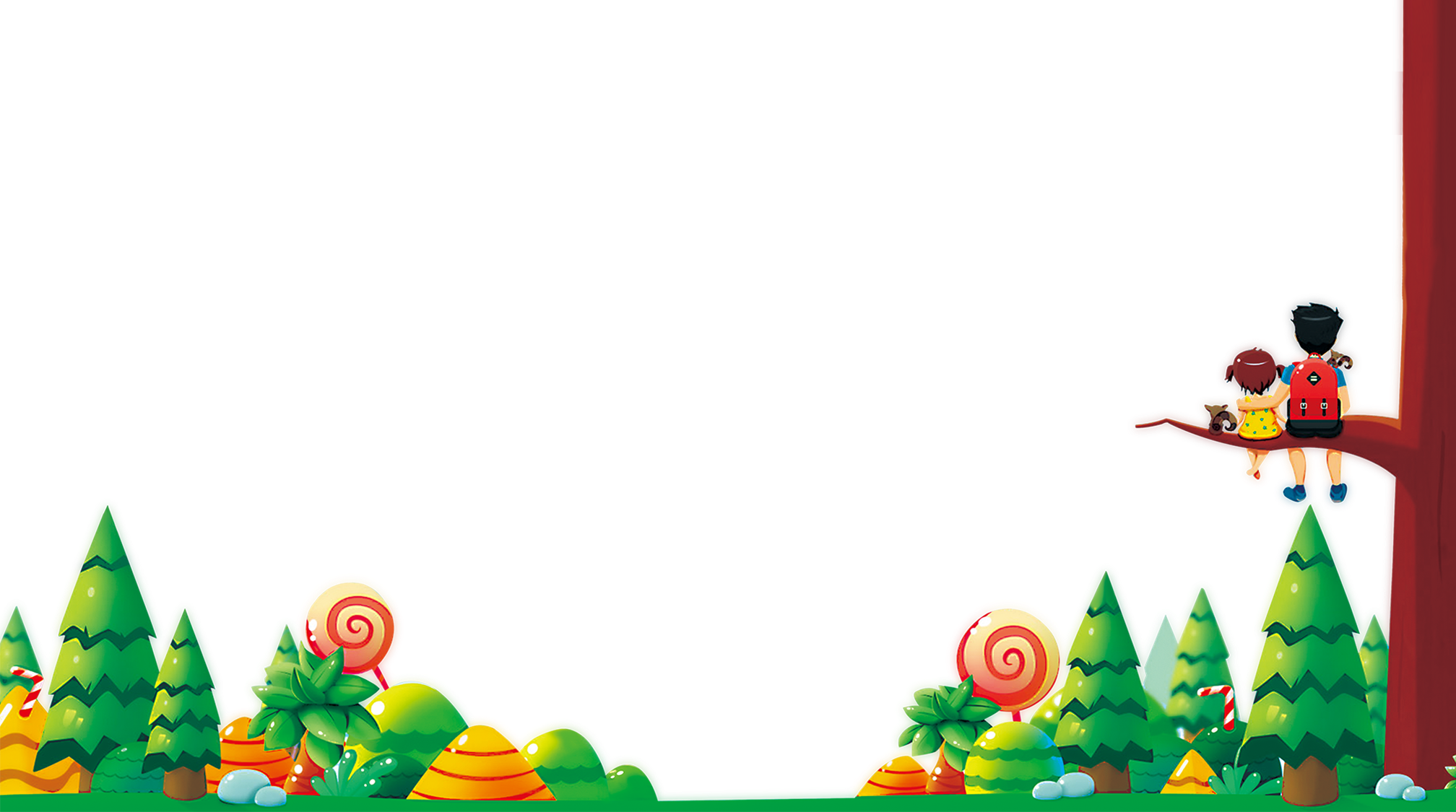 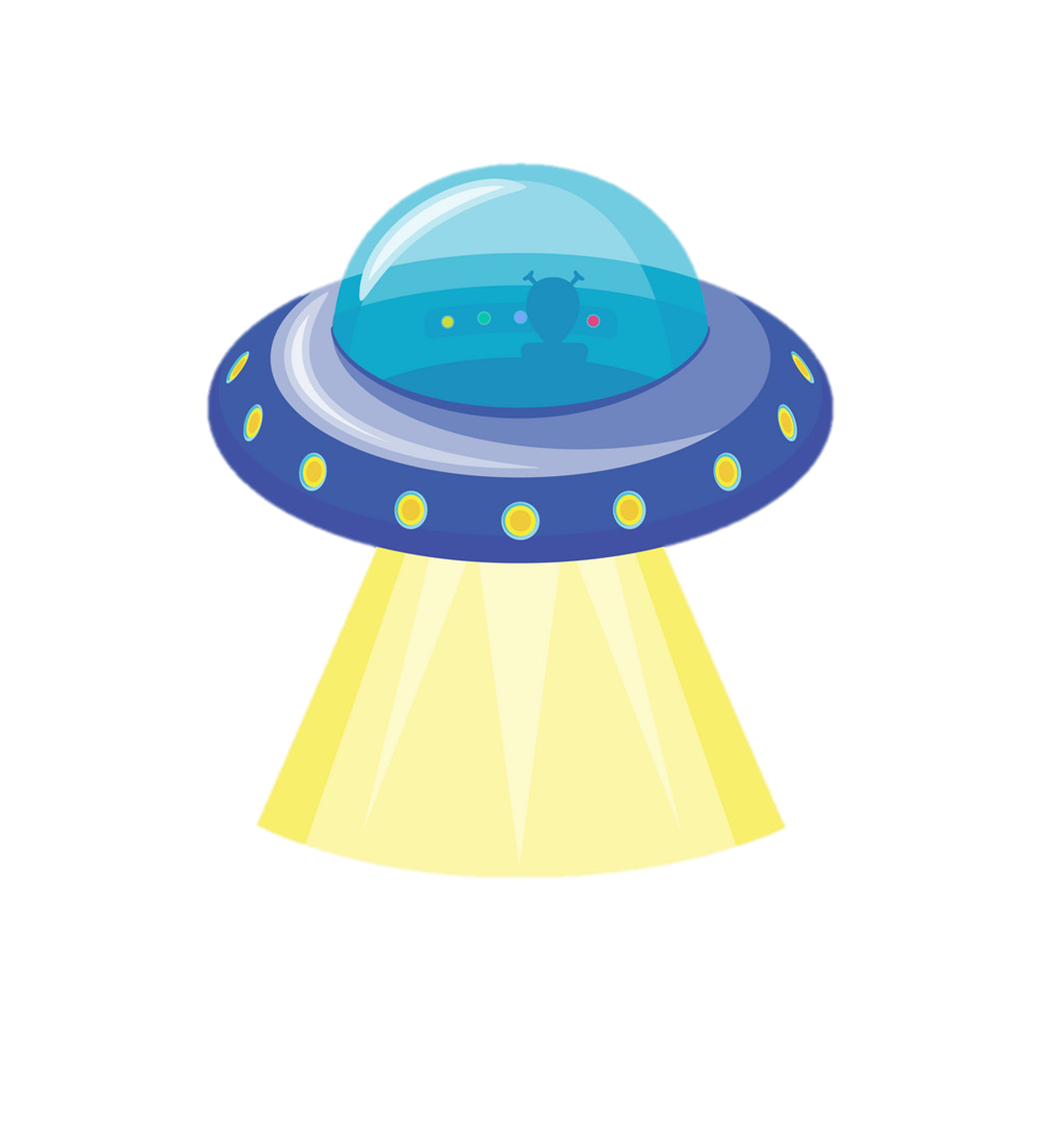 280 + 30 = ?
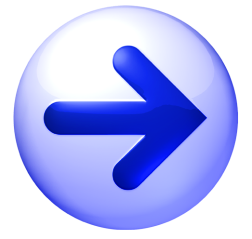 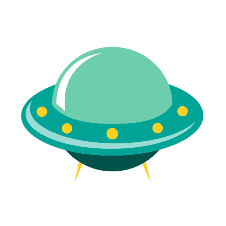 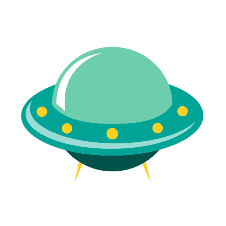 C. 320
A. 300
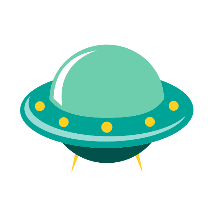 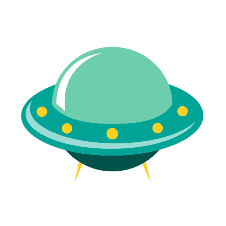 B. 310
D. 210
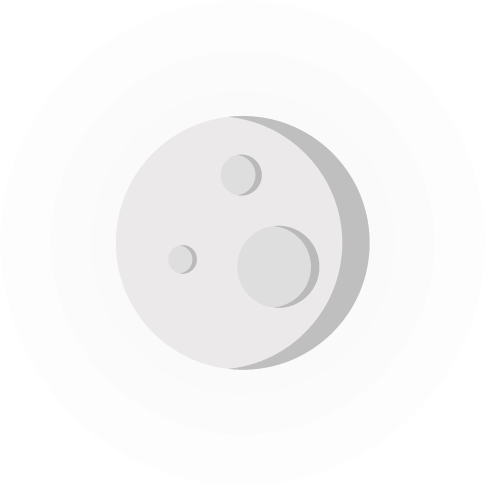 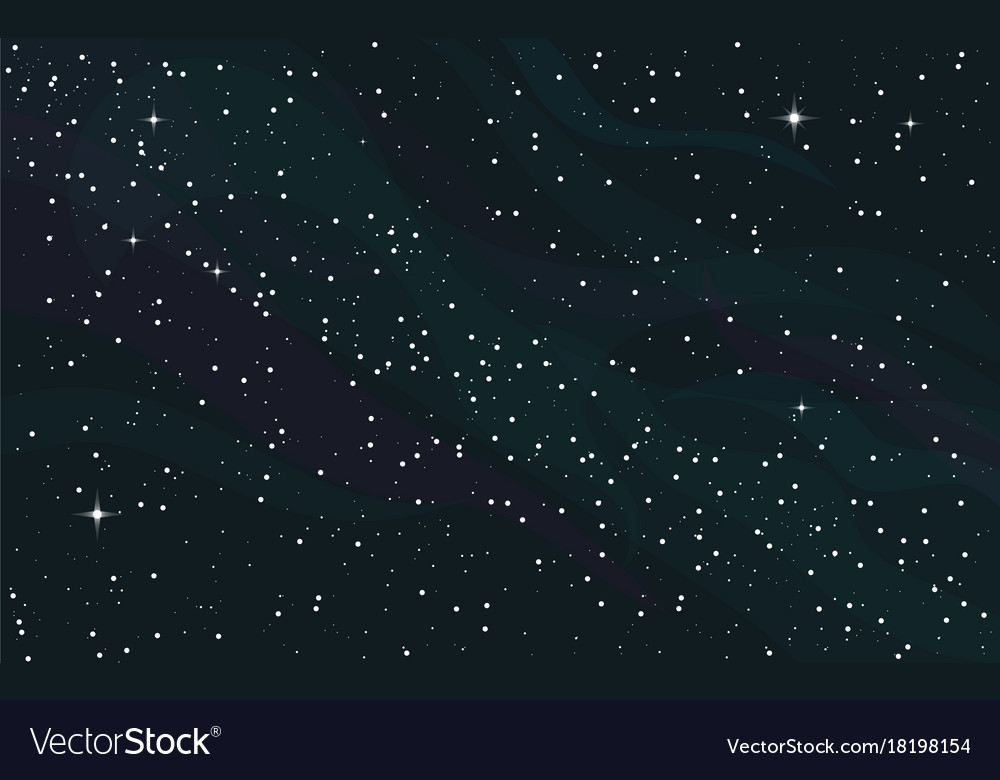 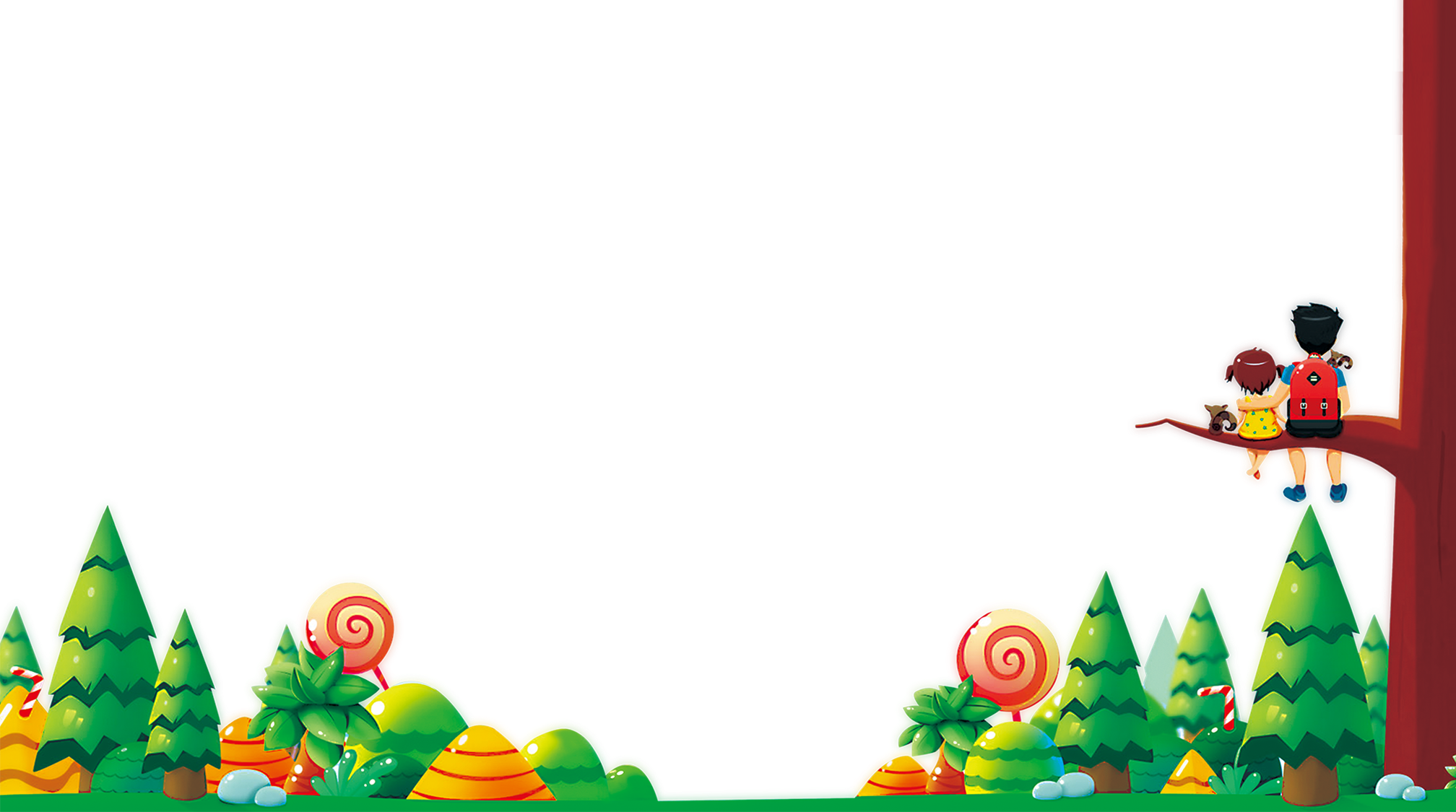 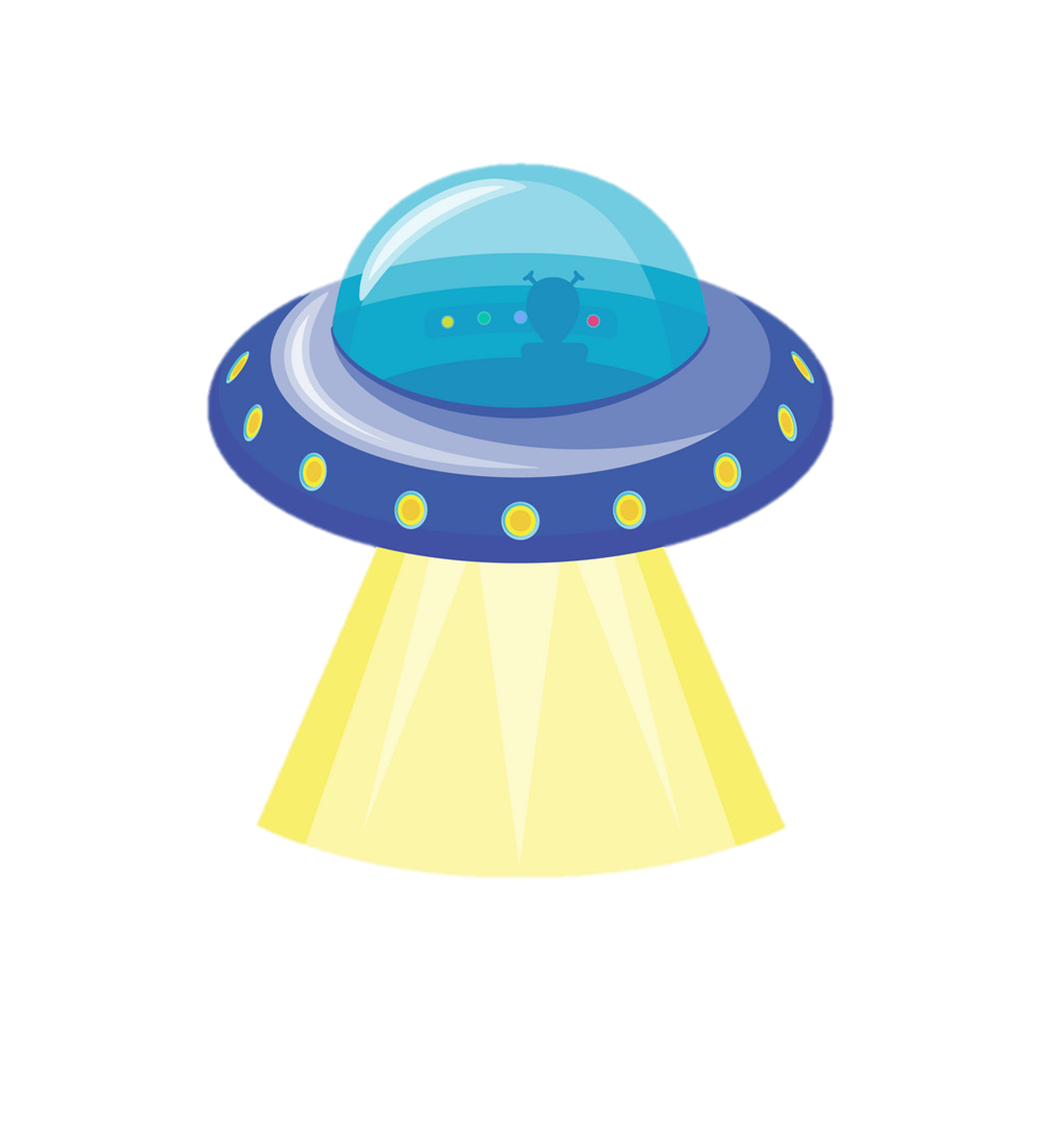 88 + 41 =?
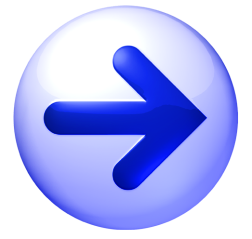 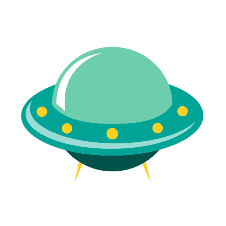 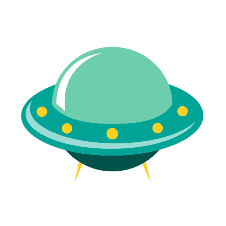 A. 139
C. 129
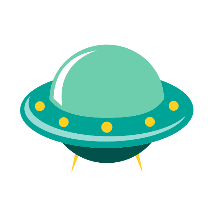 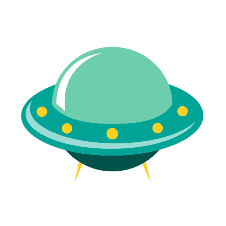 B. 119
D. 109
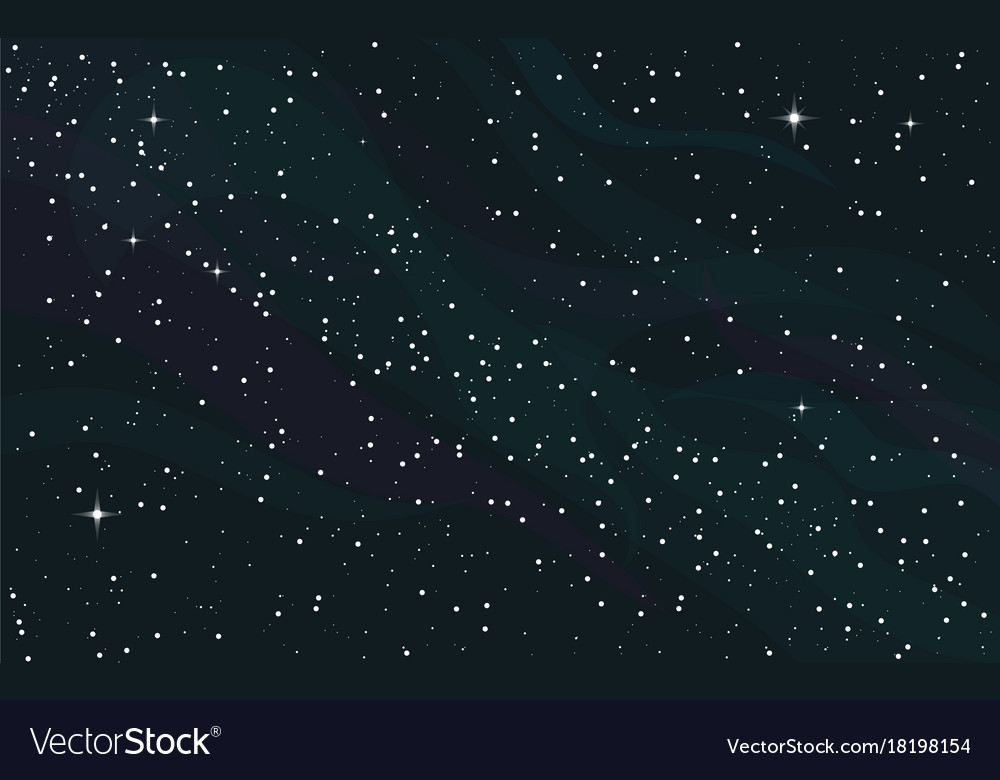 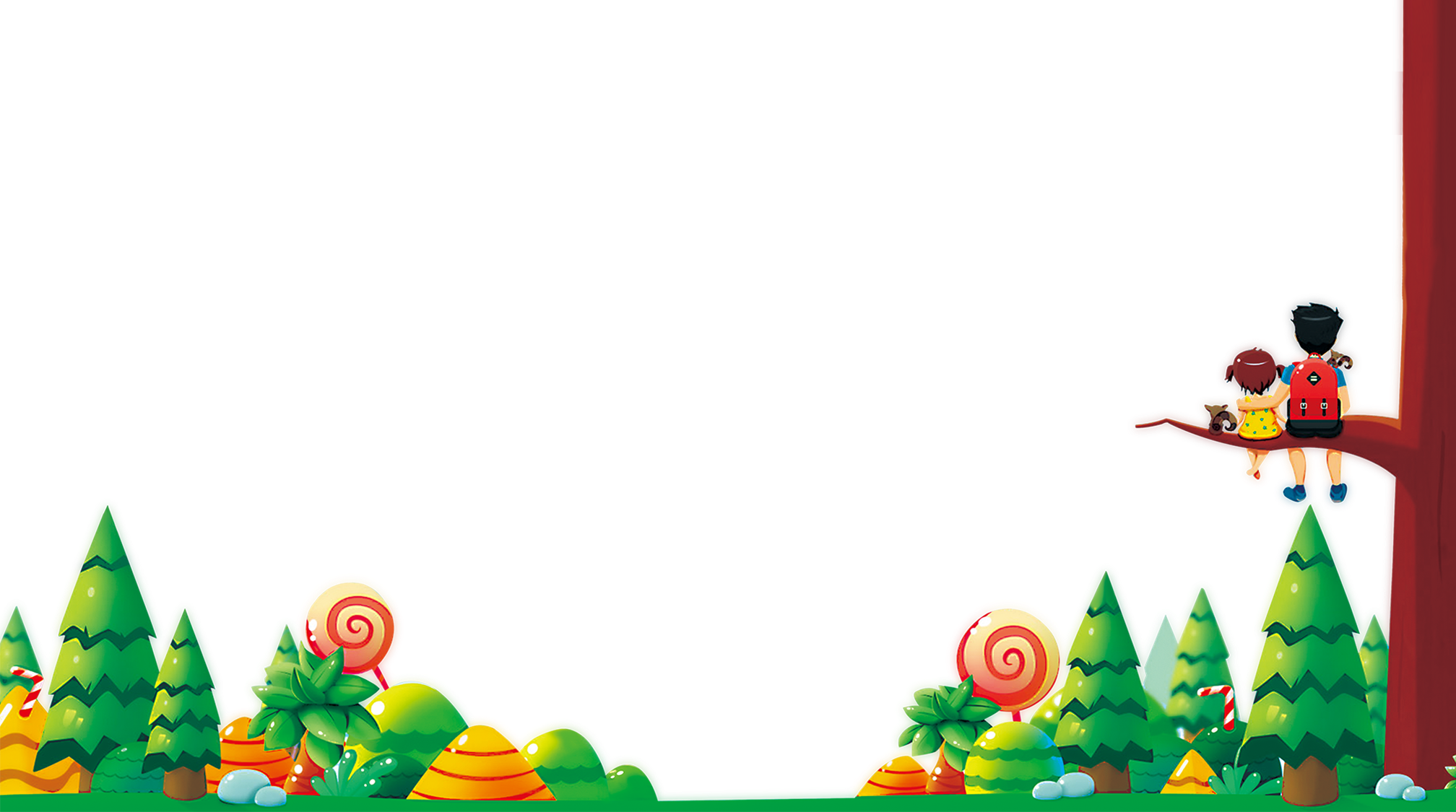 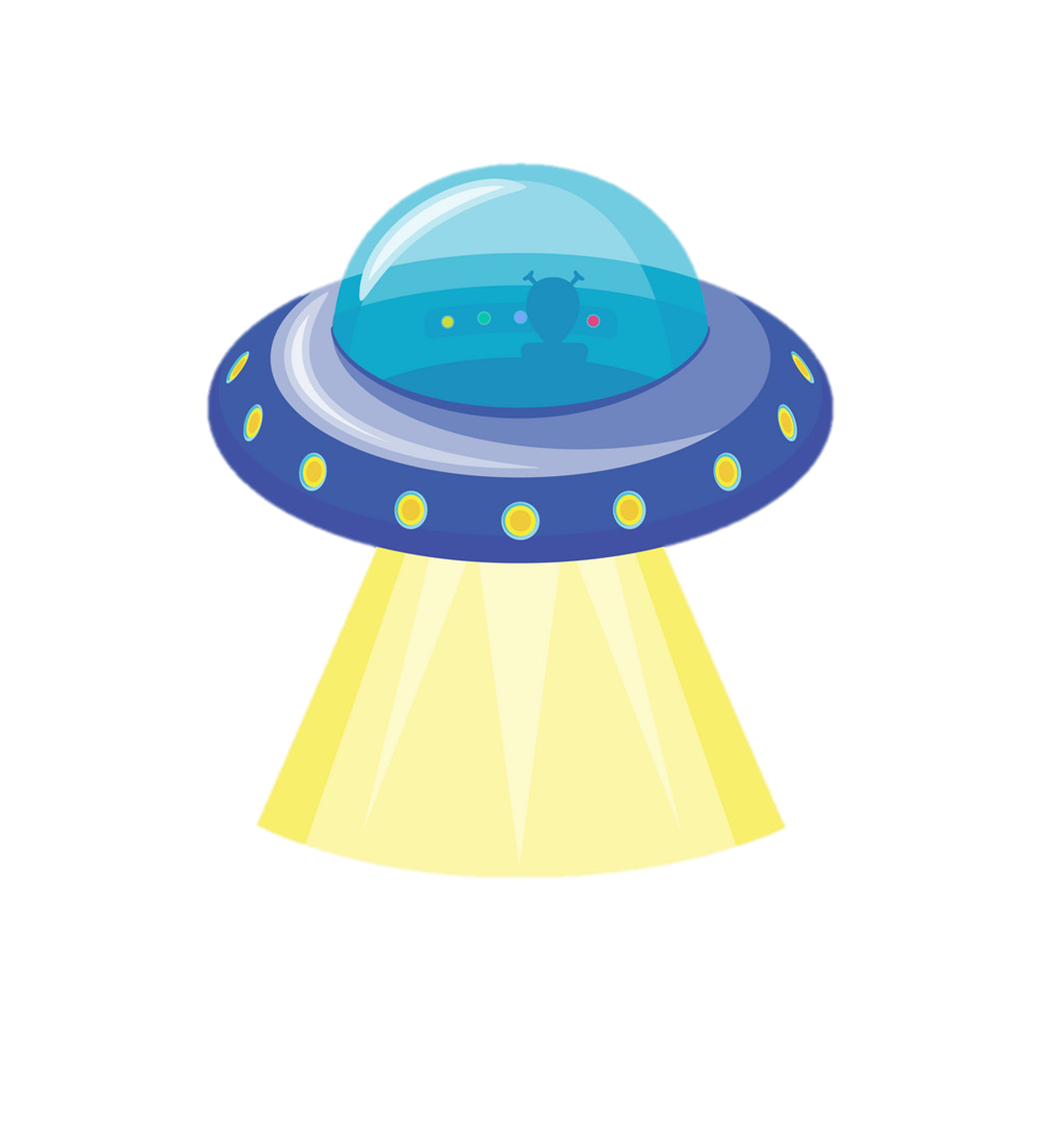 83 + 17 = ?
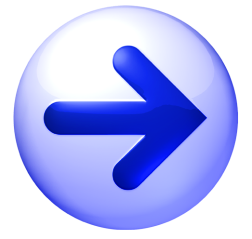 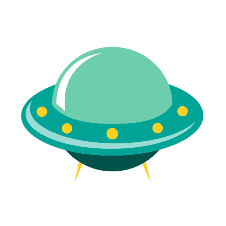 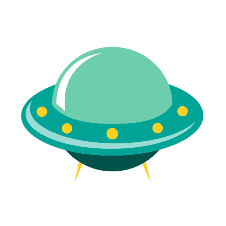 A. 98
C. 99
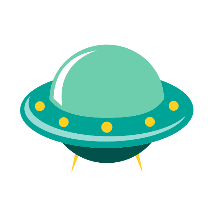 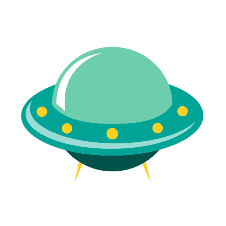 B. 97
D. 100
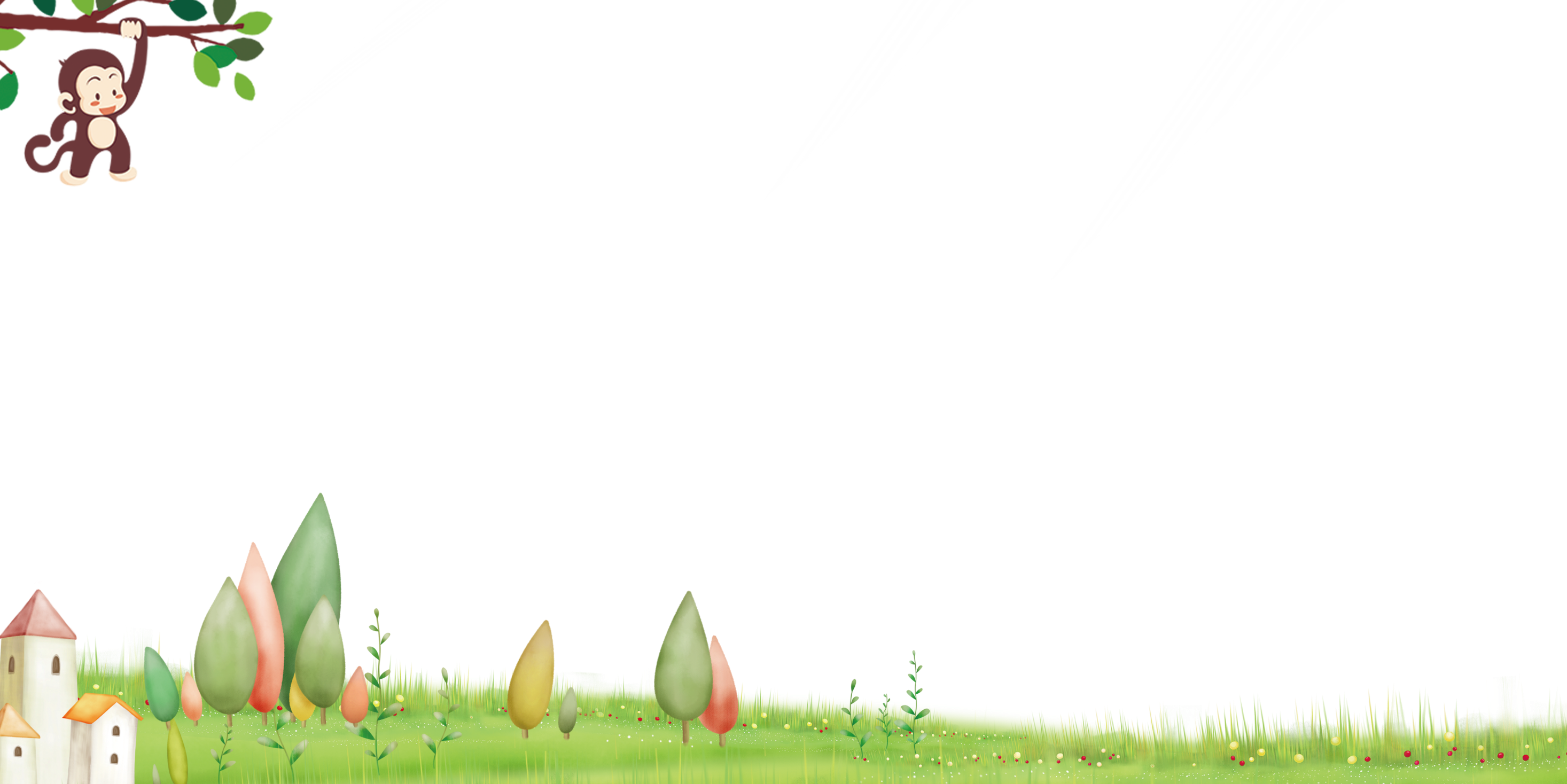 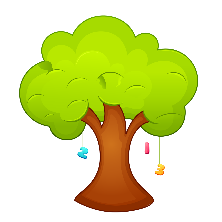 Khám phá
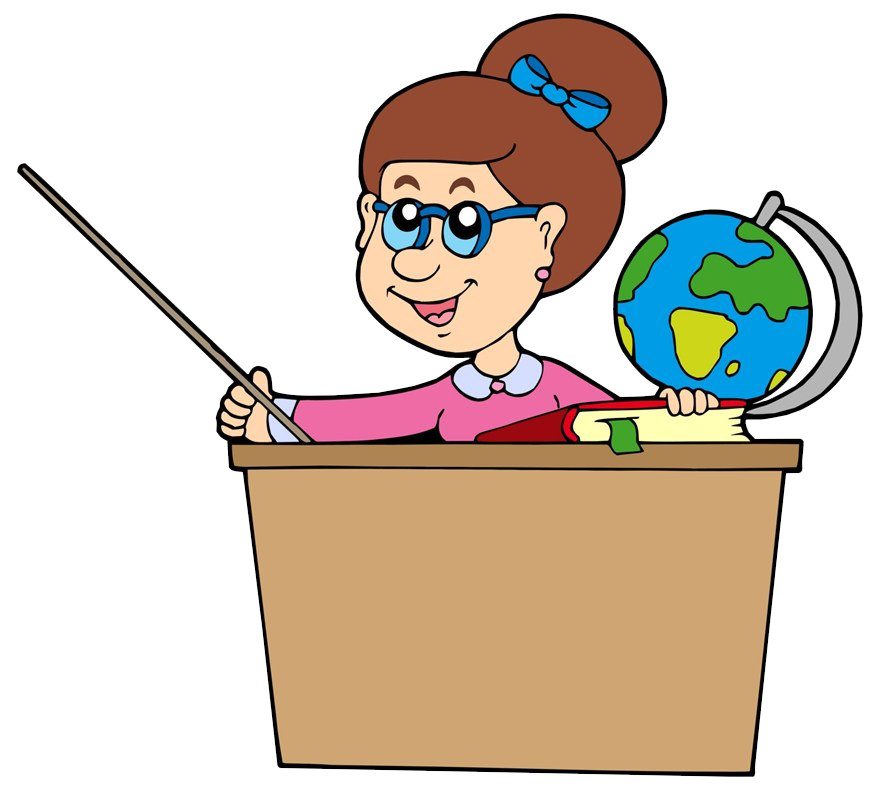 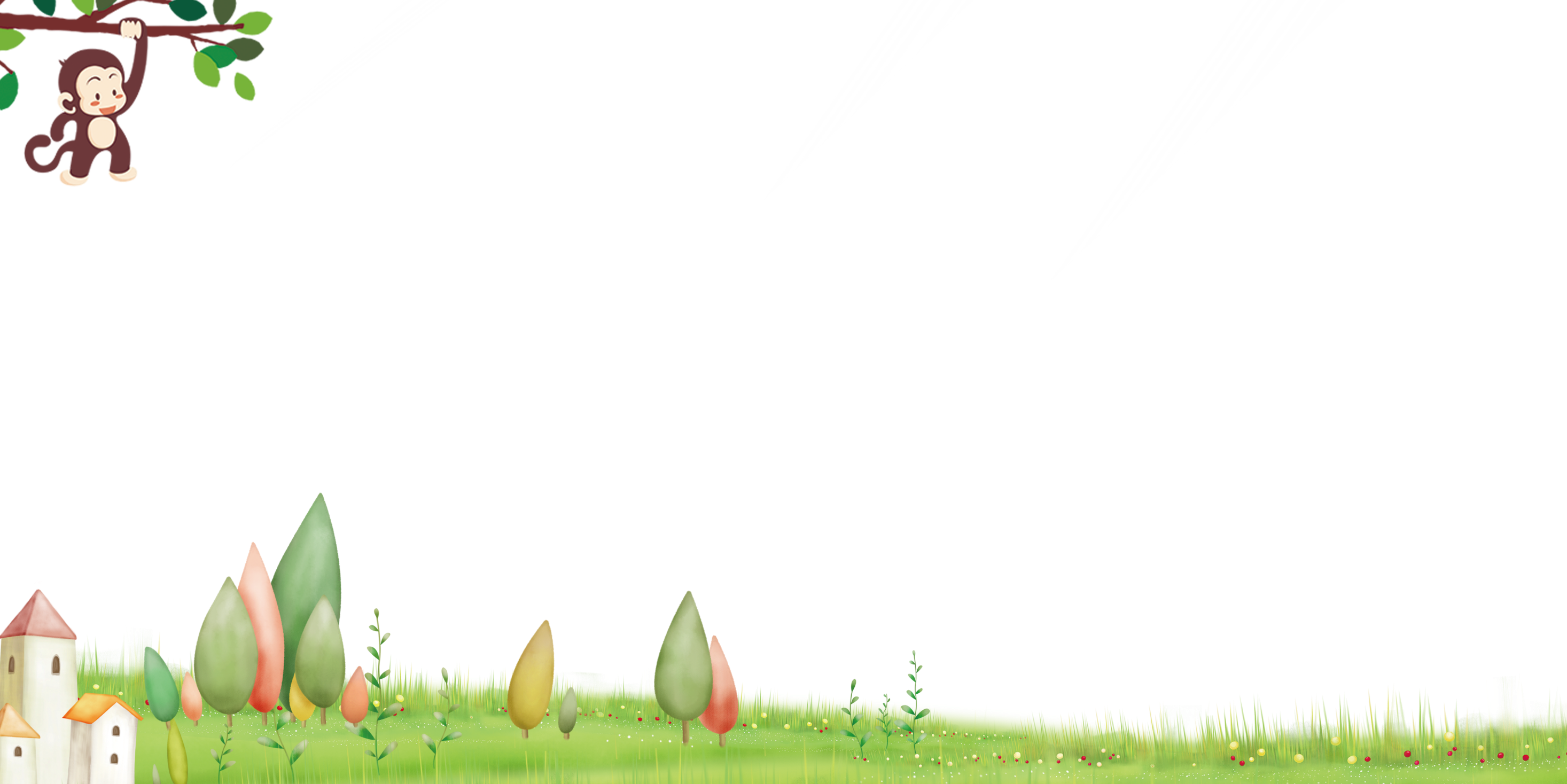 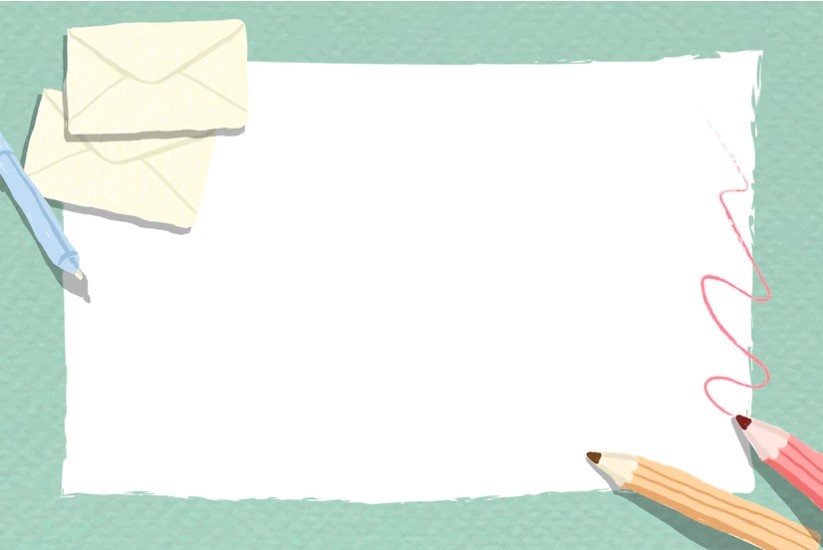 ?
+    3   =      8
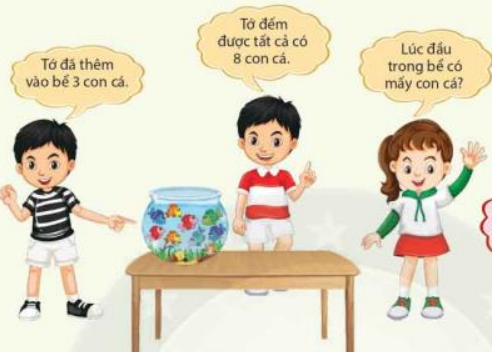 Tớ đếm được tất cả có 8 con cá.
8      -     3   =      5
Lúc đầu trong bể có mấy con cá?
Tớ đã thêm vào bể 3 con cá.
Số cần tìm là 5.
?
+    3   =      8
Số hạng
Số hạng
Tổng
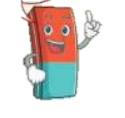 Muốn tìm một số hạng, ta lấy tổng trừ đi số hạng kia
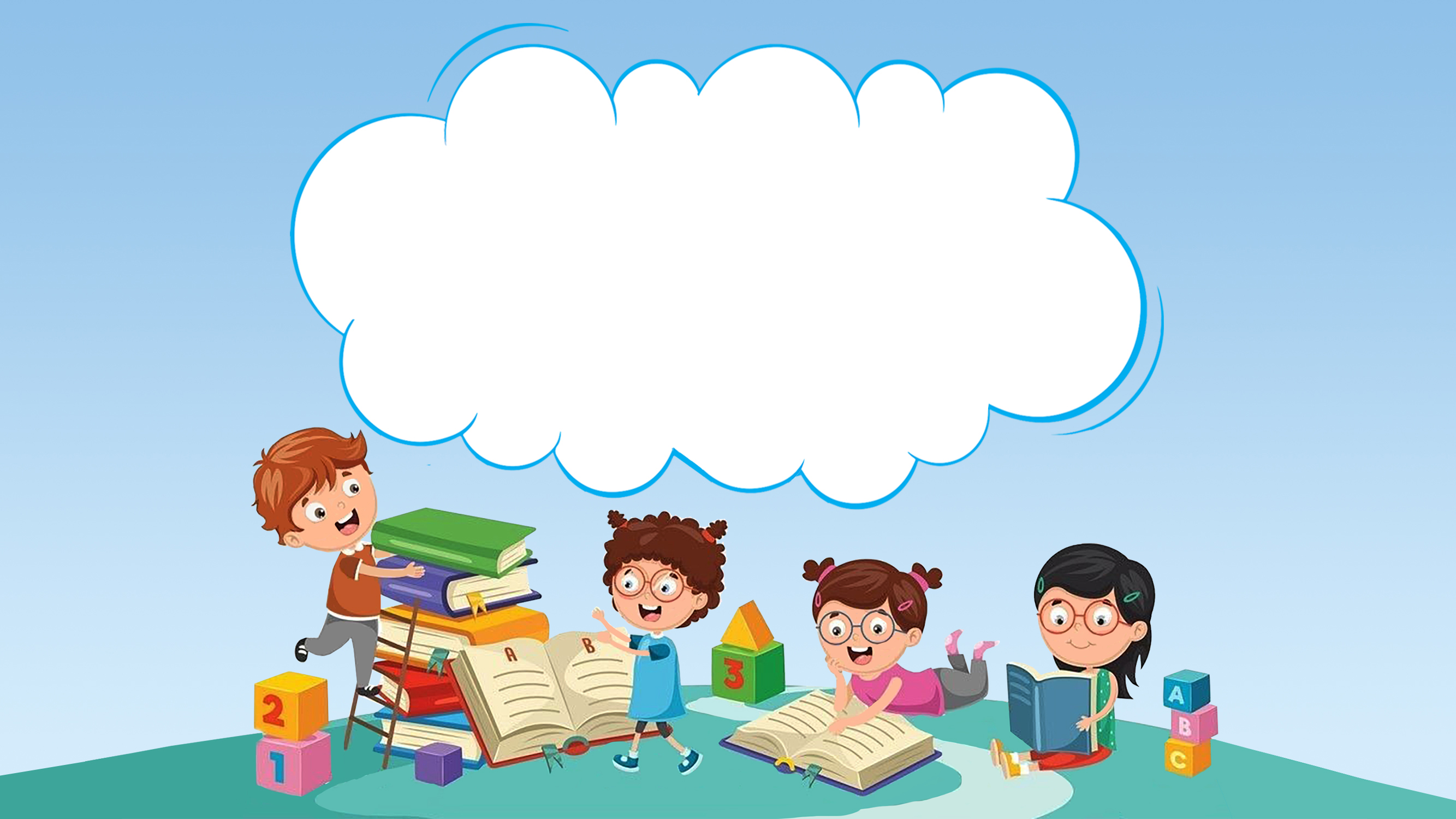 THỰC HÀNH
LUYỆN TẬP
1. Số?
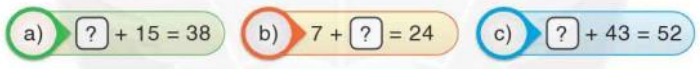 43
=
24
+
15
38
52
=
=
+
7
+
?   =52 – 43 
?   =     9
?   = 24 – 7 
?   =     17
?   = 38 – 15 
?   =     23
2. Số?
Số hạng = Tổng – số hạng kia
21
54
37
20
38
Bài 3: Mẹ mua một số bông hoa. Mẹ chia đều số hoa đó vào 5 lọ, mỗi lọ có 5 bông. Hỏi mẹ đã mua bao nhiêu bông hoa?
Tóm tắt:
1 lọ: 5 bông
5 lọ:… bông?
Bài giải:
	Mẹ đã mua số bông hoa là:
		5 x 5 = 25 (bông)
			Đáp số: 3 bông hoa
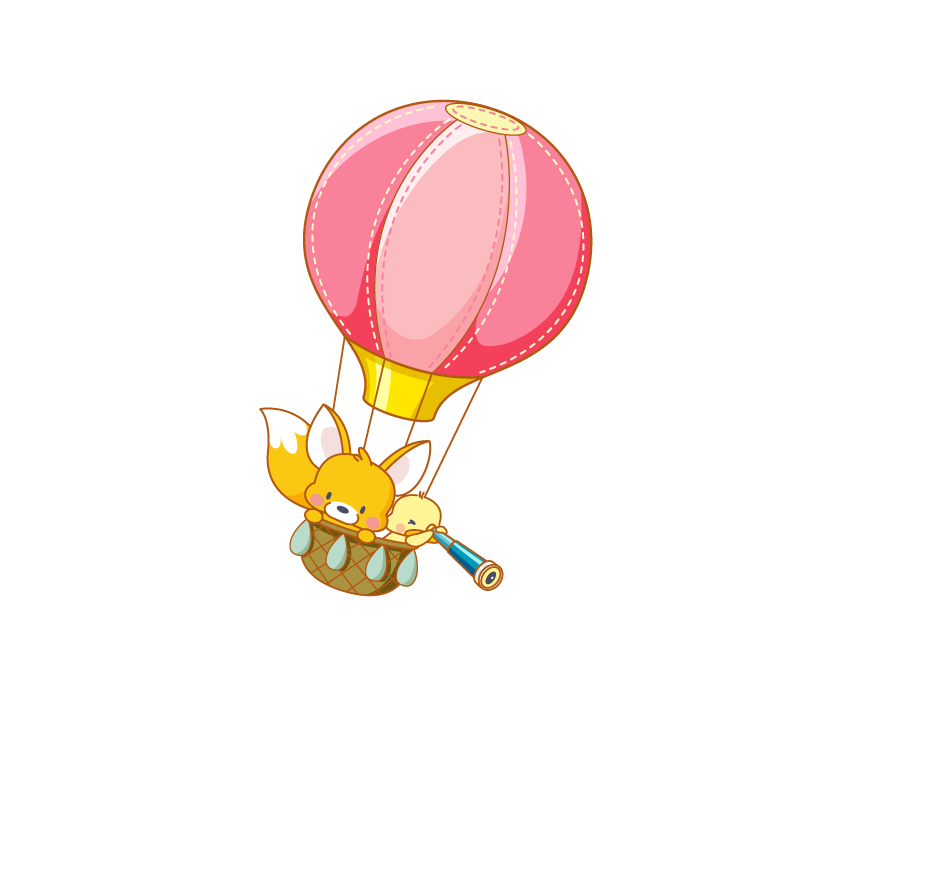 3. Trong vườn nhà bác Linh có 42 cây bưởi và cây cam, trong đó có 15 cây bưởi. Hỏi trong vườn nhà bác Linh có bao nhiêu cây cam?
3. Trong vườn nhà bác Linh có 42 cây bưởi và cây cam, trong đó có 15 cây bưởi. Hỏi trong vườn nhà bác Linh có bao nhiêu cây cam?
3. Trong vườn nhà bác Linh có 42 cây bưởi và cây cam, trong đó có 15 cây bưởi. Hỏi trong vườn nhà bác Linh có bao nhiêu cây cam?
Tóm tắt
? cây cam
15 cây bưởi
Vườn nhà bác Linh
42 cây bưởi và cam
Bài giải
Trong vườn nhà bác Linh có số cây cam là:
42 – 15 = 27 (cây)
Đáp số: 27 cây cam.
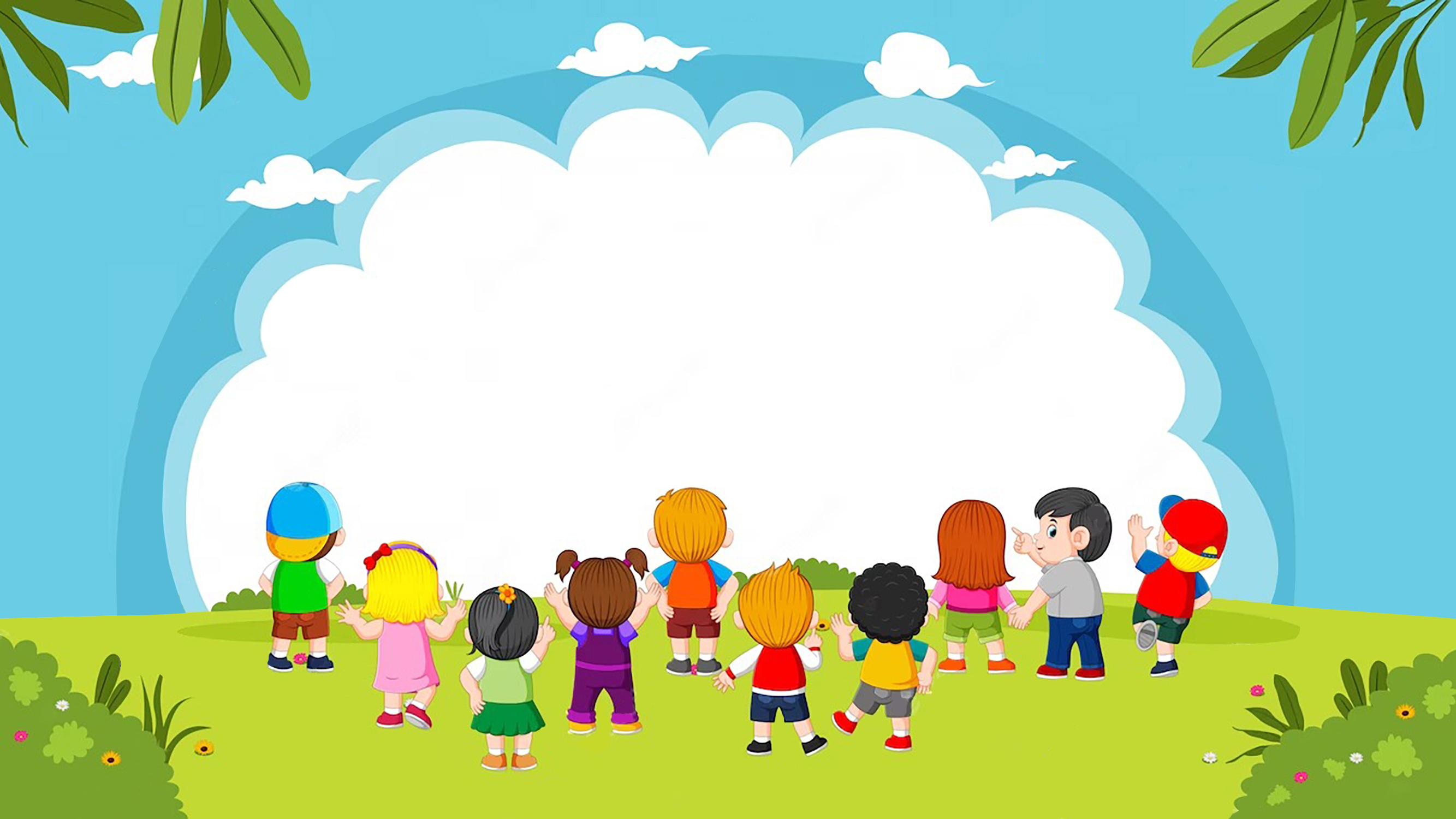 VẬN DỤNG
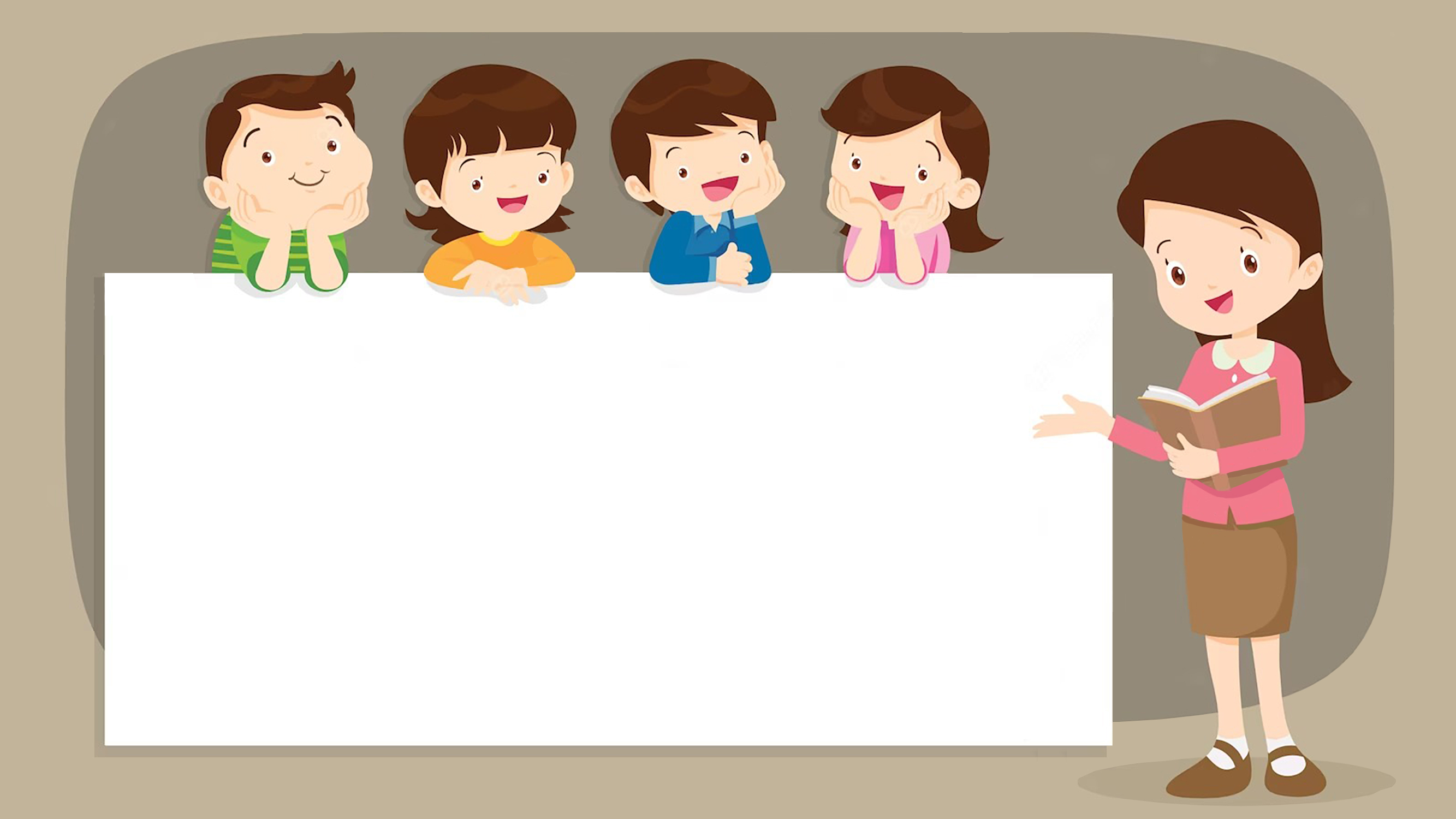 DẶN DÒ
1. 
2.
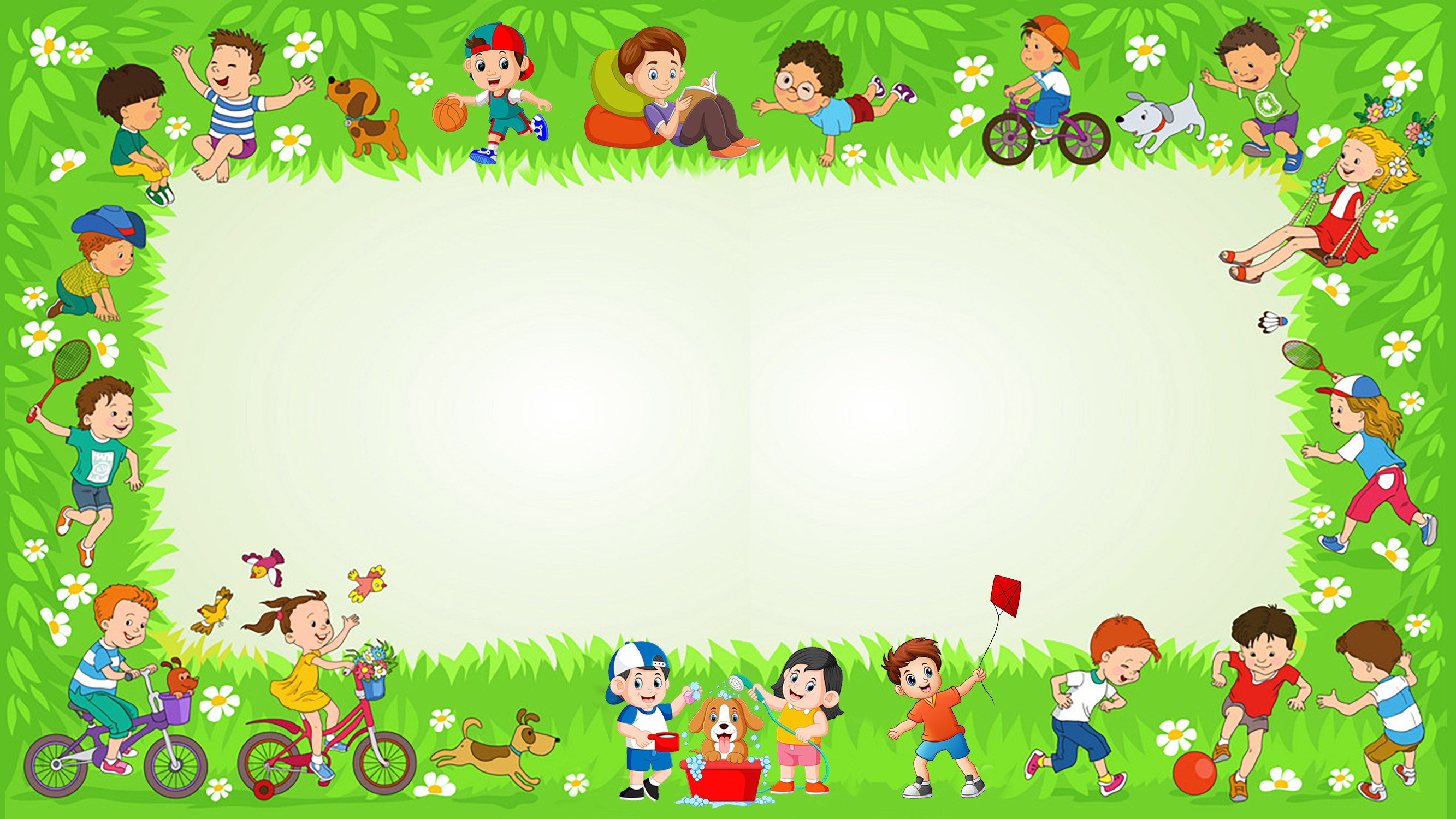 Chúc các emhọc tốt
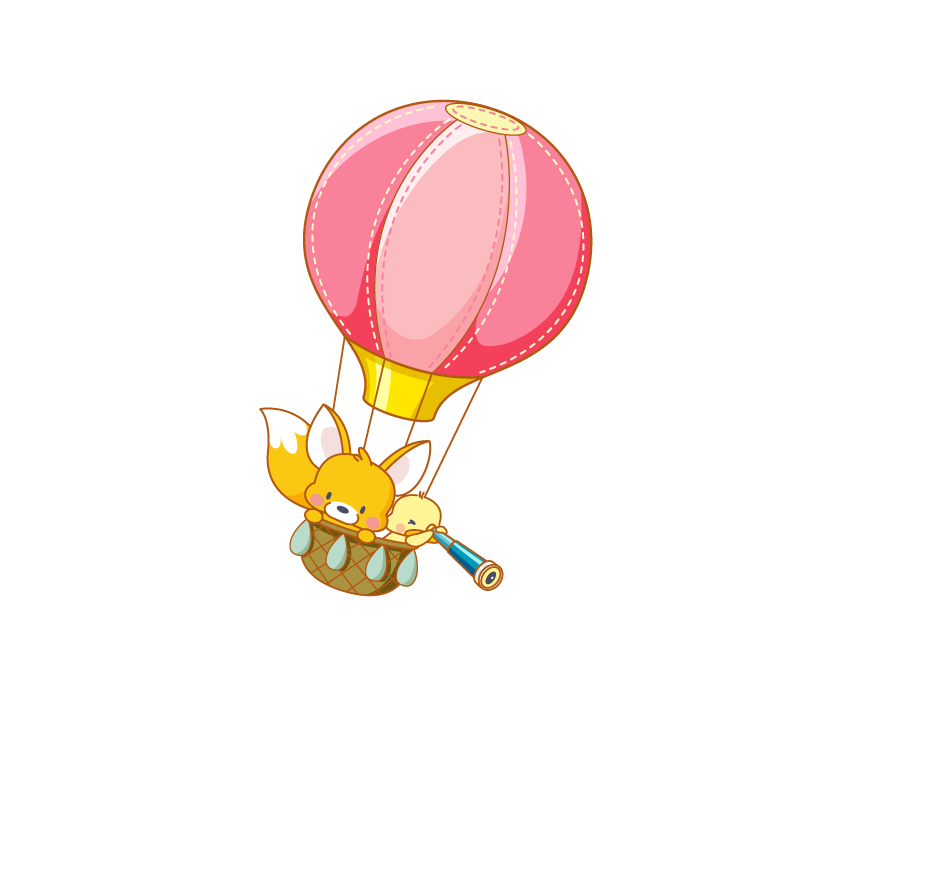 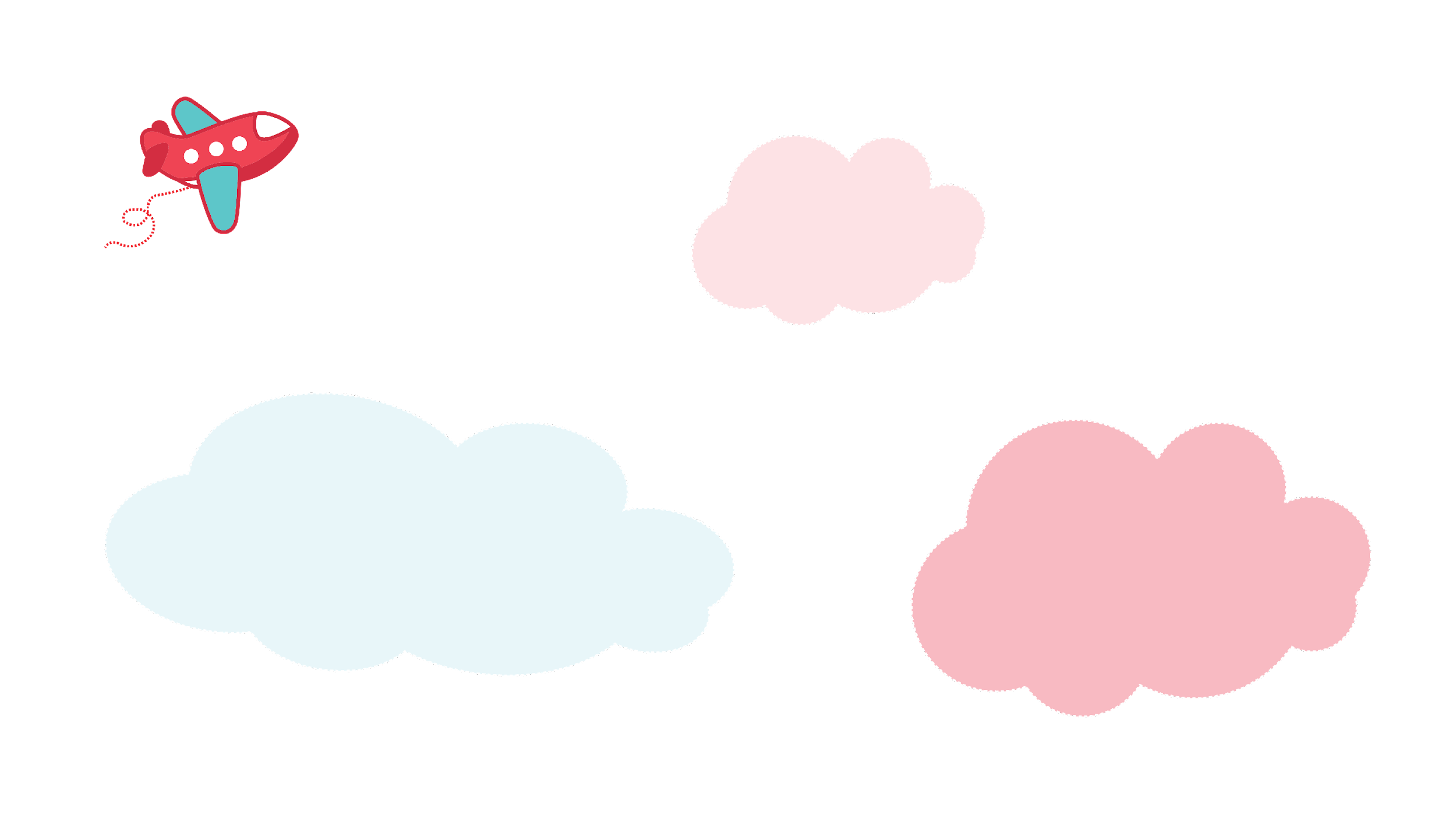 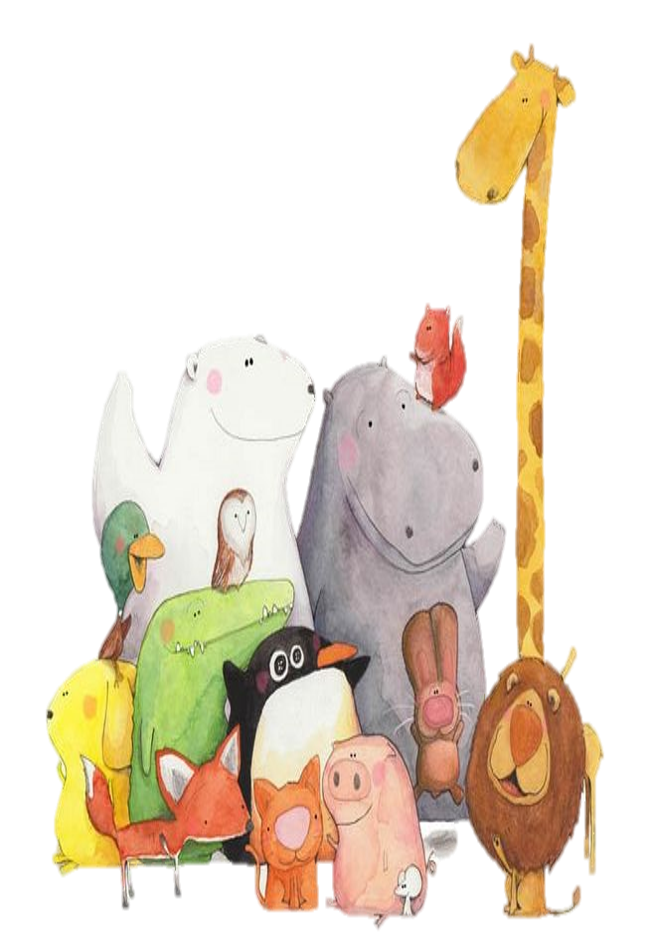 Tạm biệt các em!